人教版高中英语M2U2
The Olympic Games
Reach
                ——Gloria Estefan
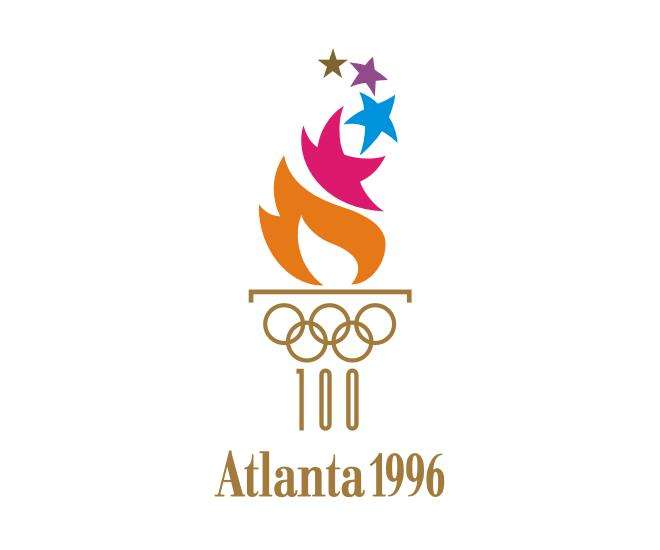 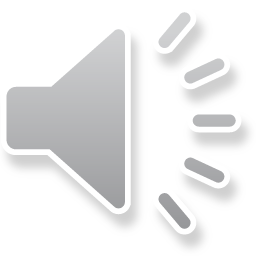 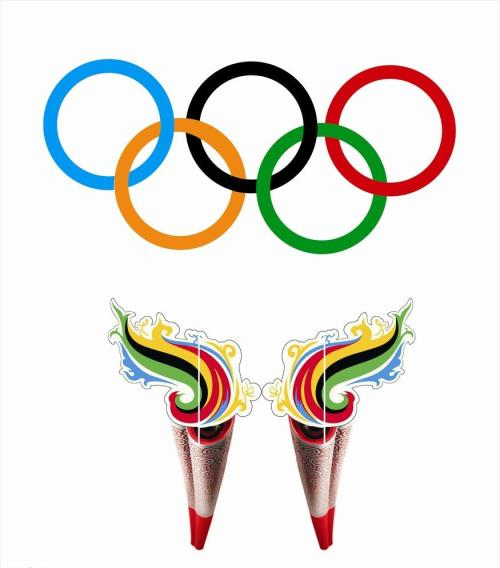 制作：梁颖梅
华南师范大学外国语言文化学院
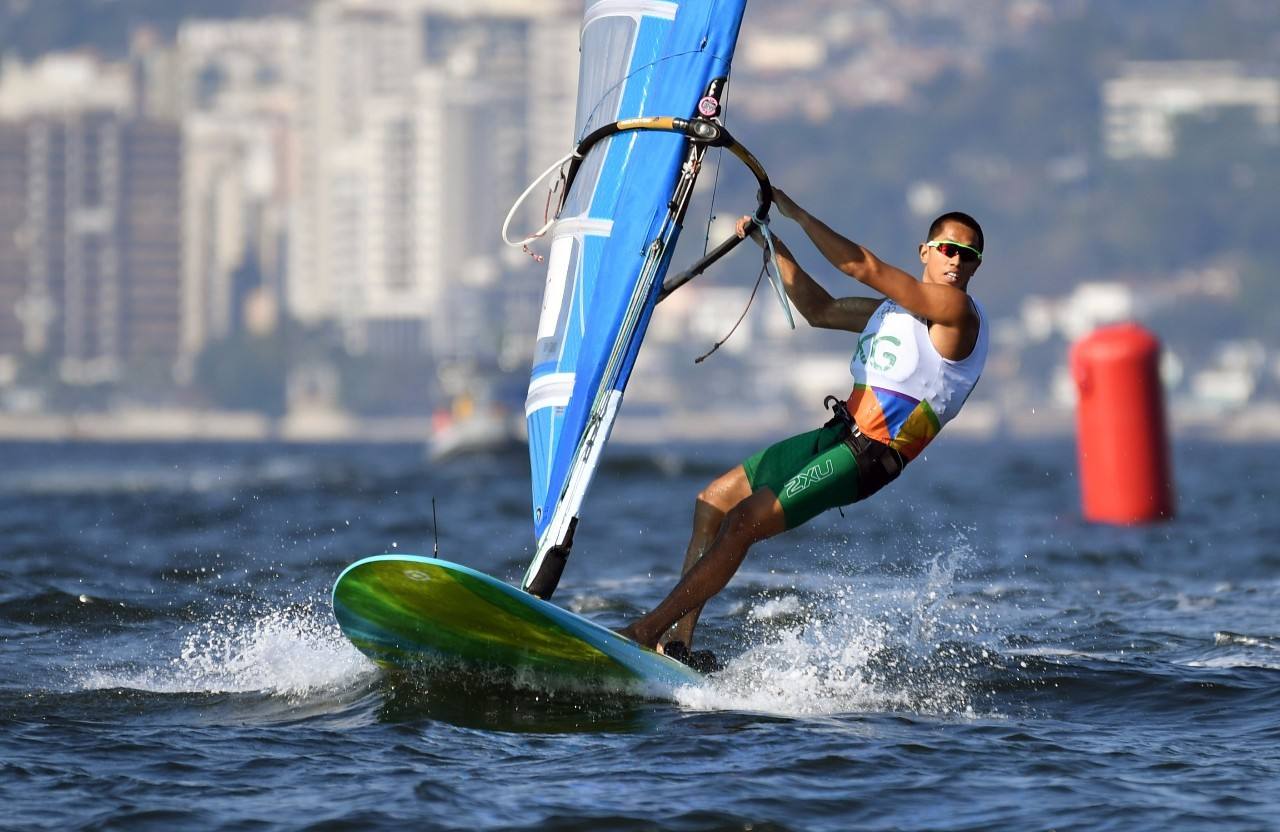 Some dreams live on in time forever
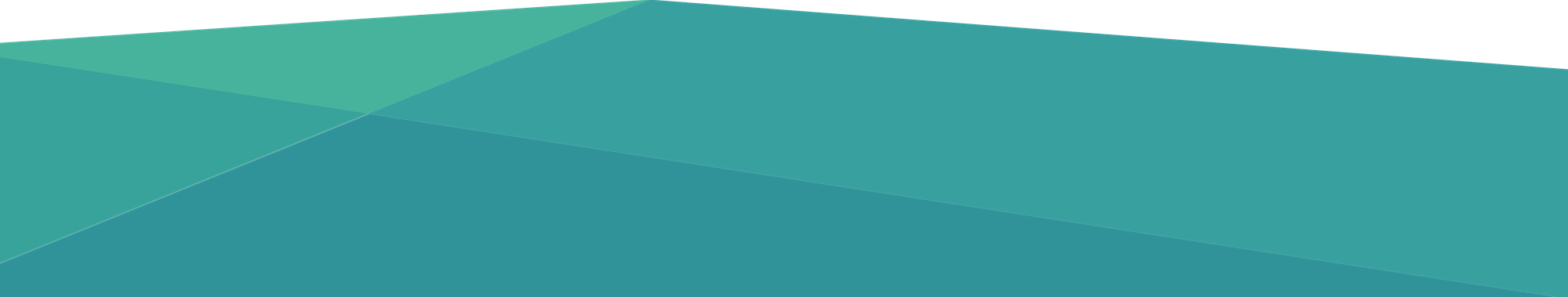 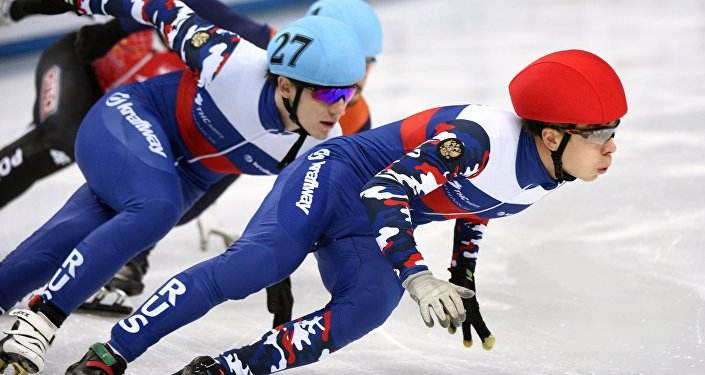 Those dreams, you want with all your heart
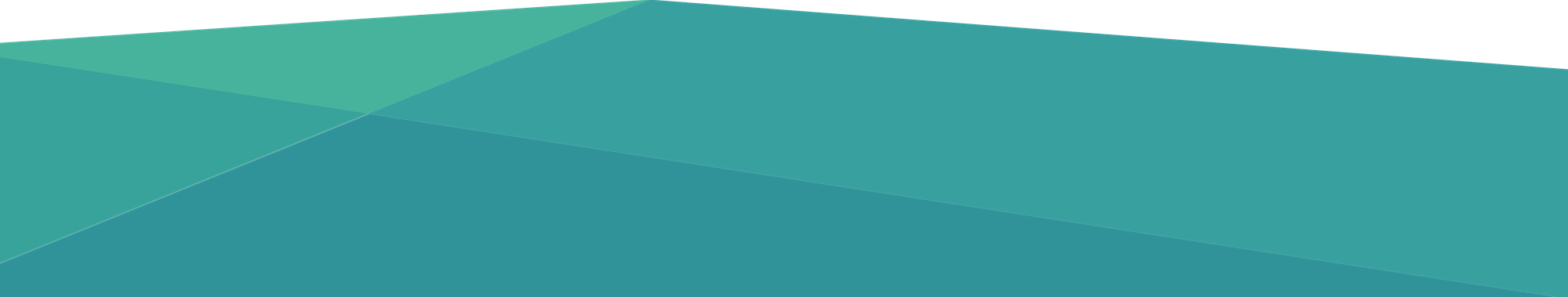 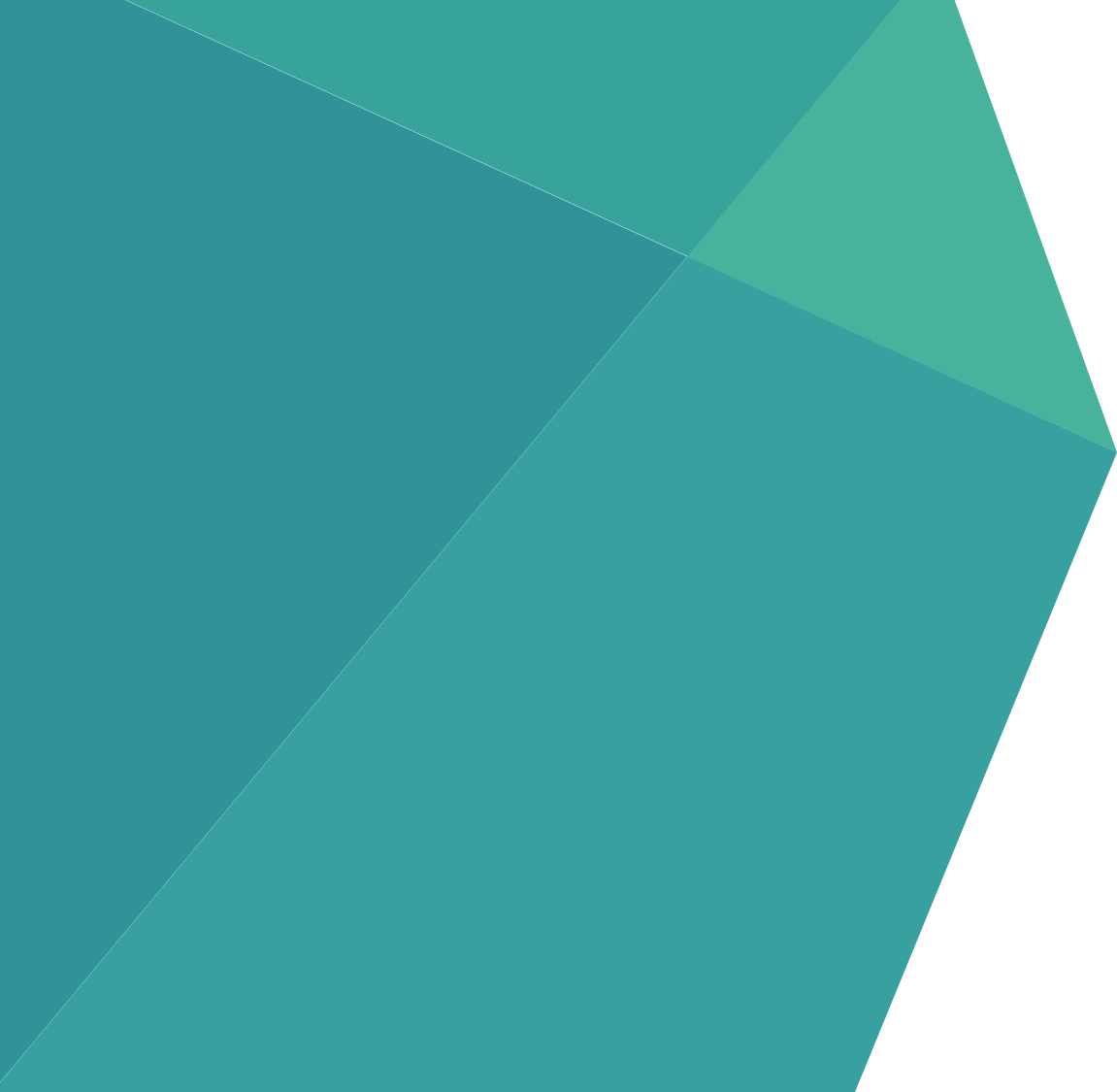 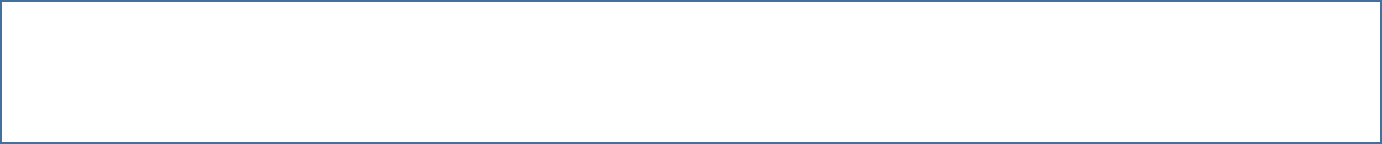 And I'll do whatever it takes
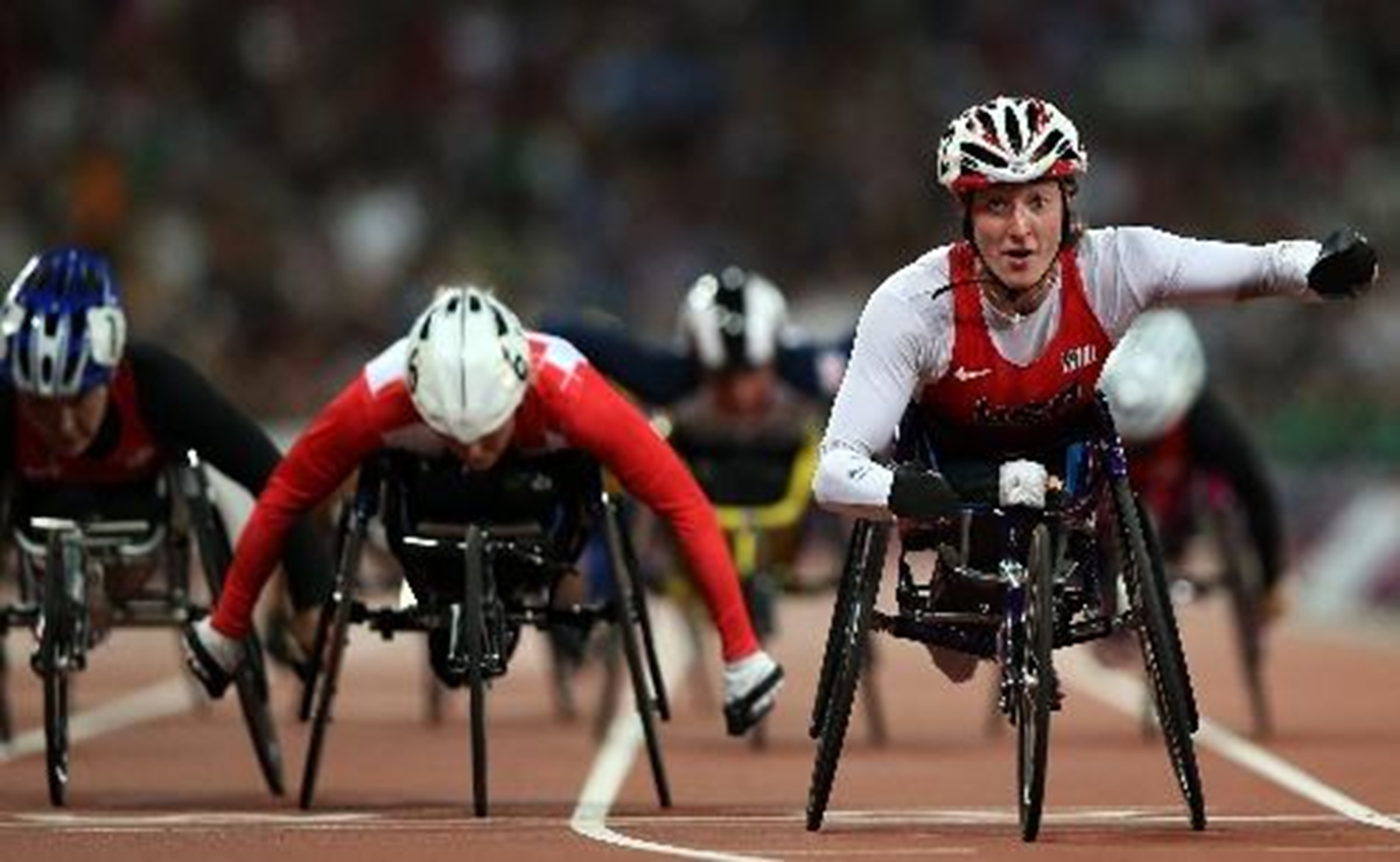 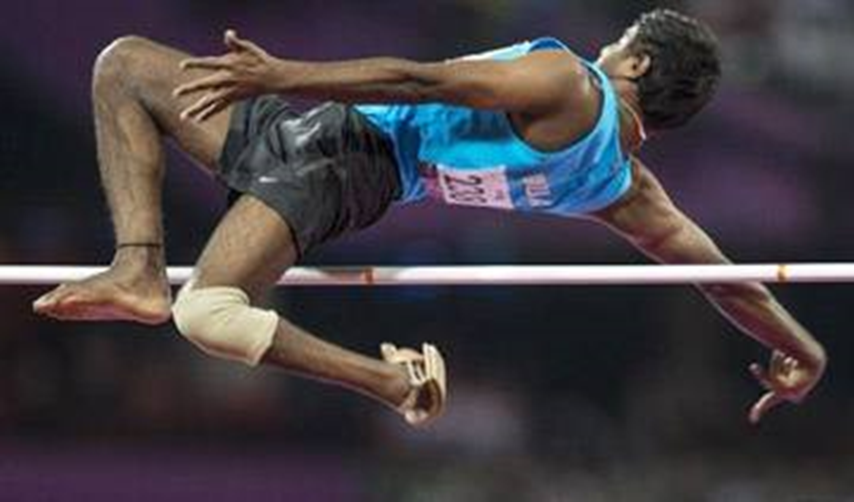 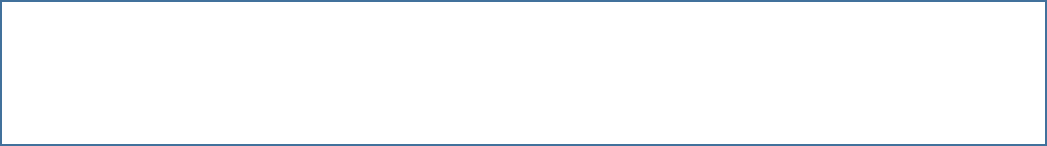 Follow through with the promise I made
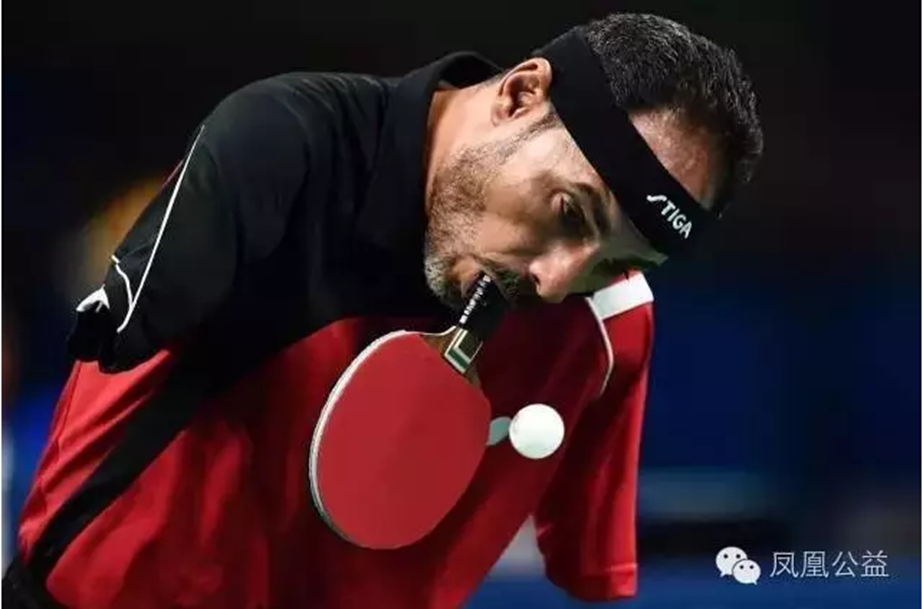 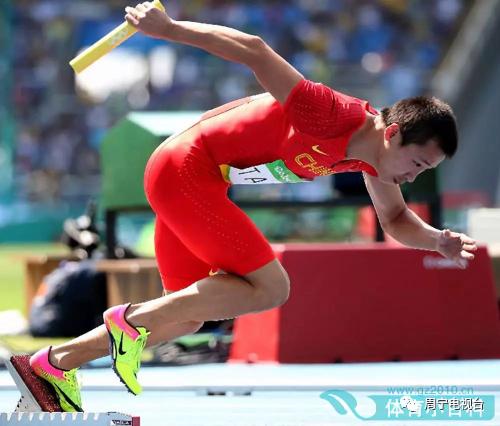 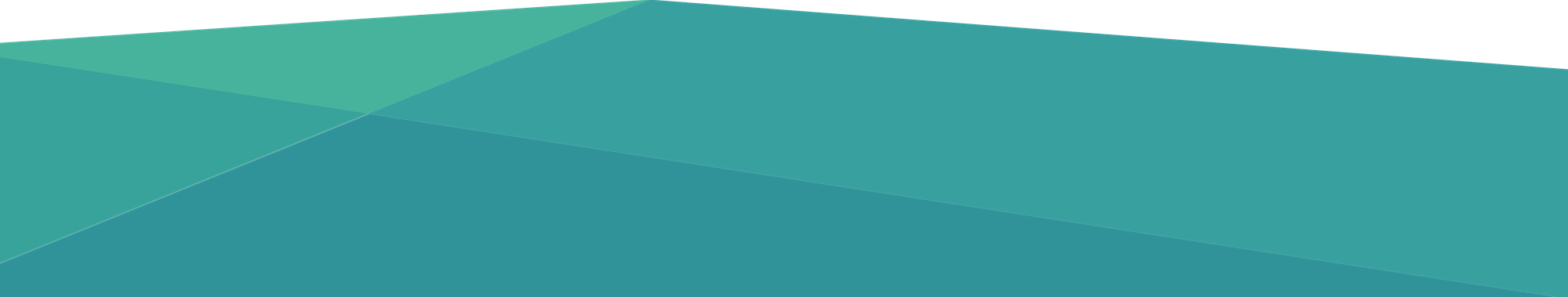 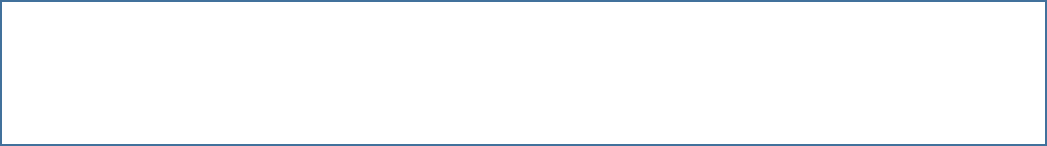 Put it all on the line
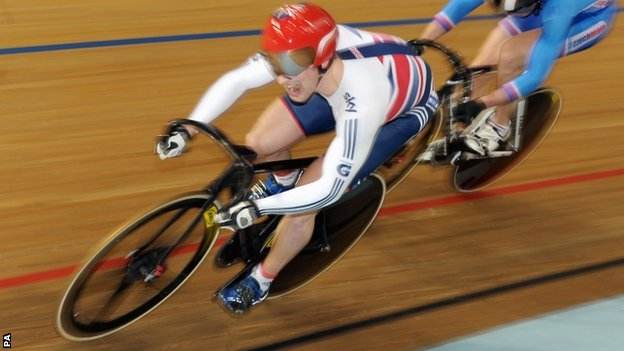 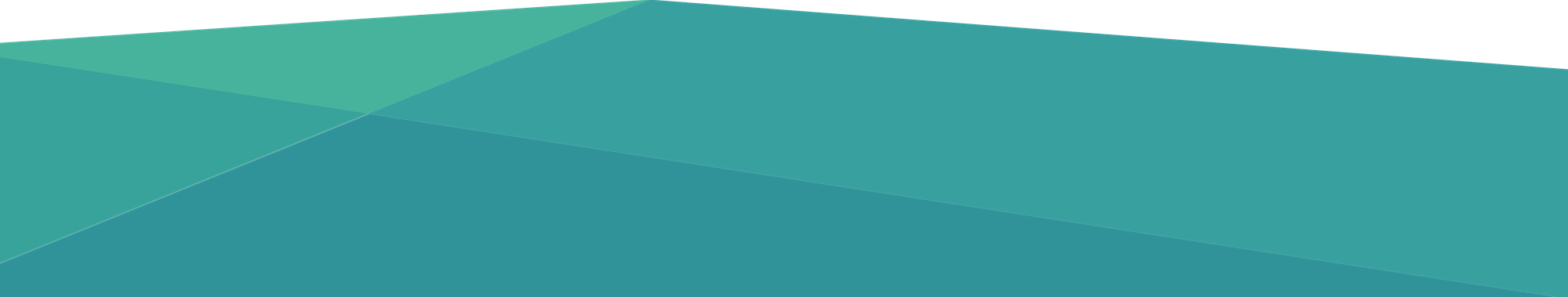 What I hoped for at last would be mine
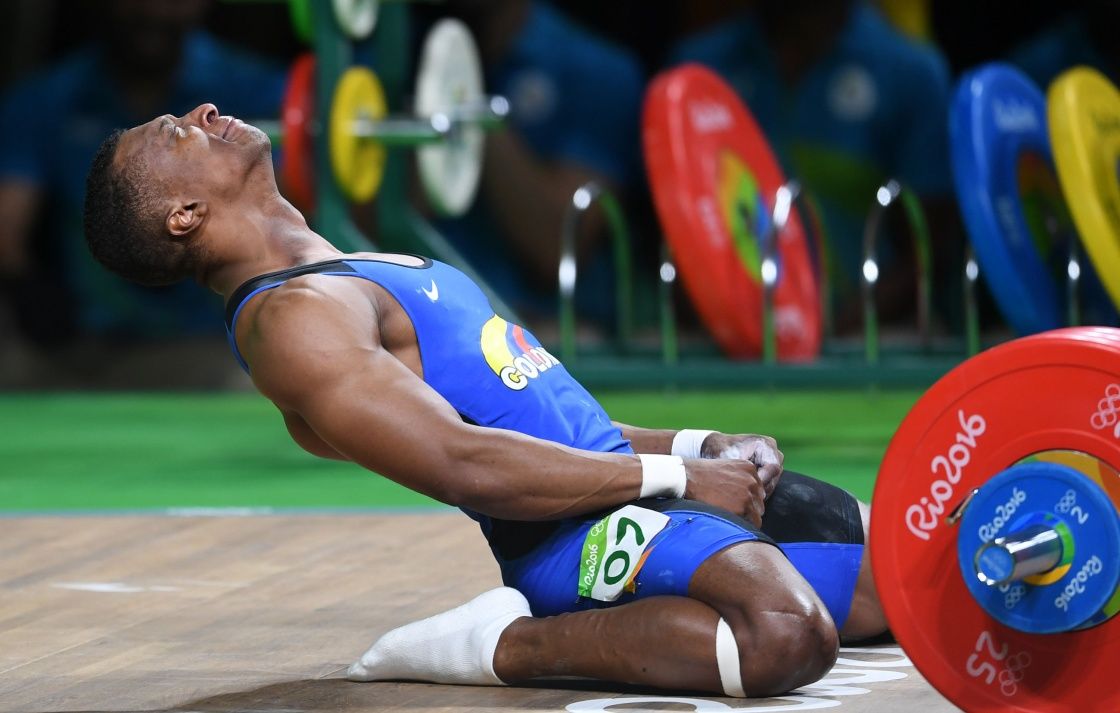 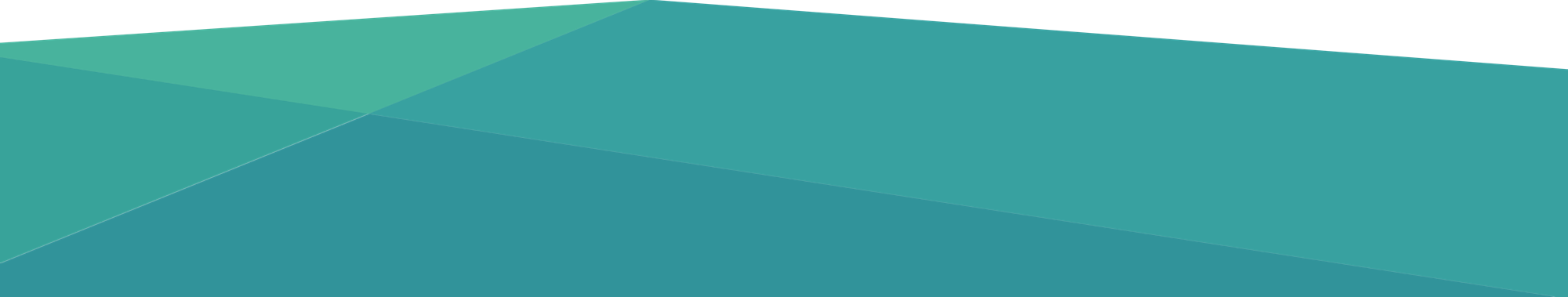 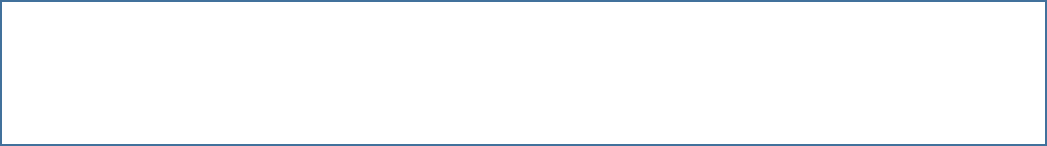 If I could reach higher
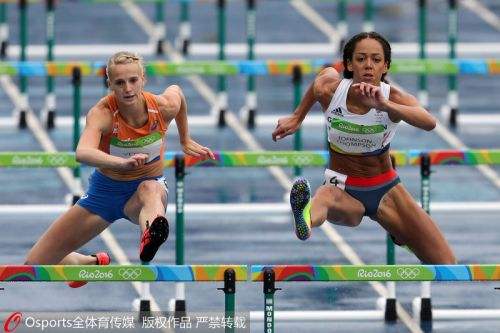 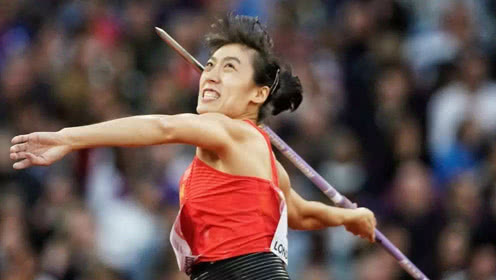 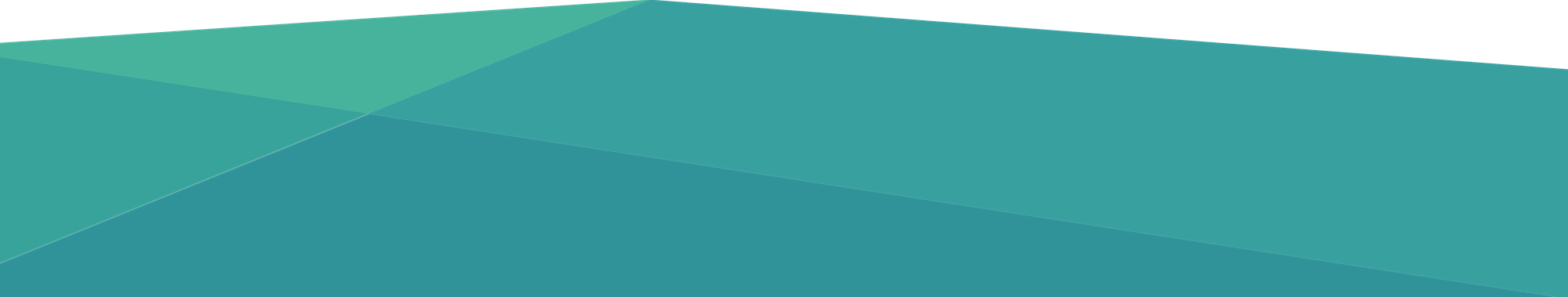 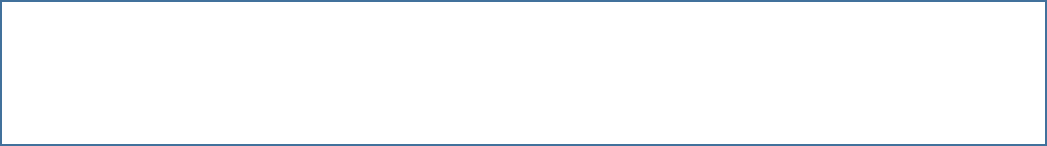 Just for one moment touch the sky
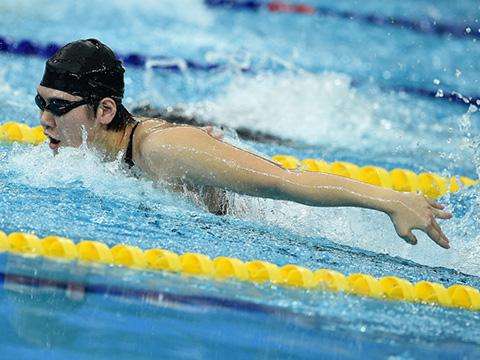 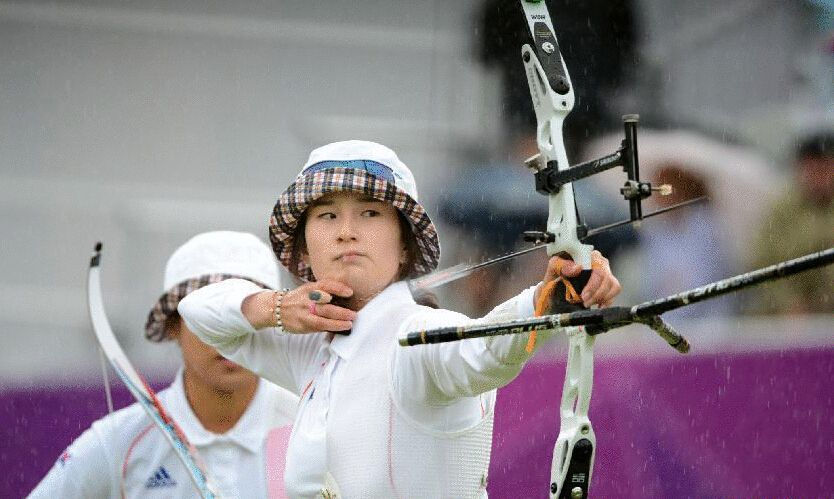 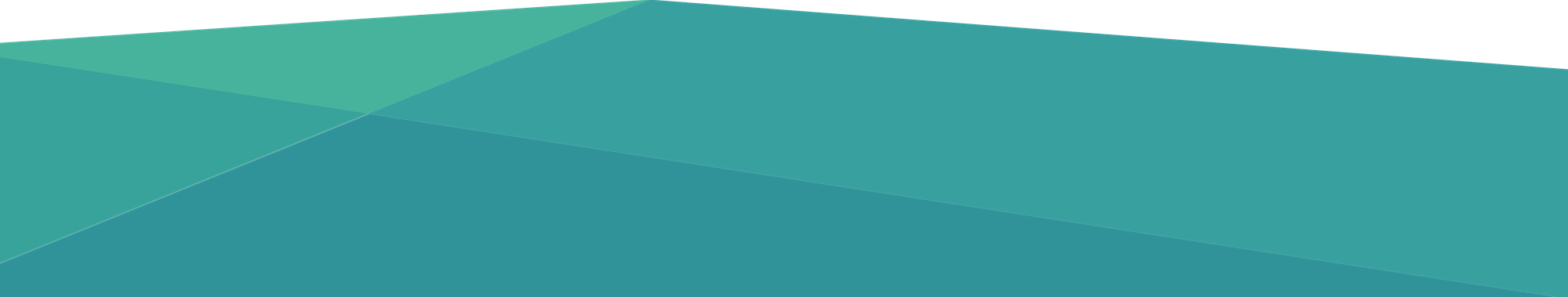 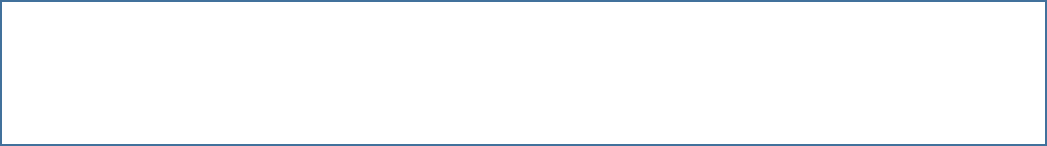 From that one moment in my life
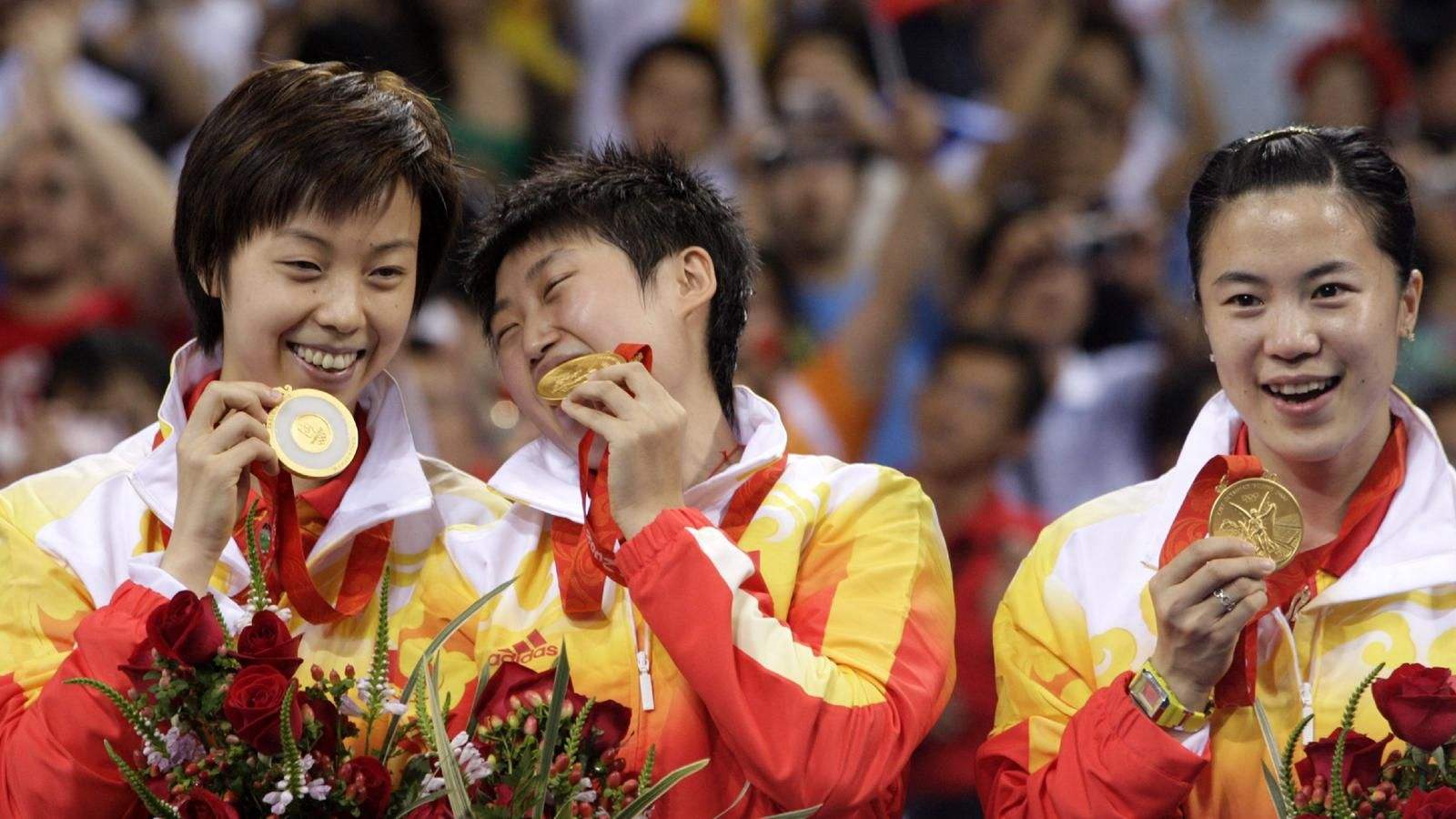 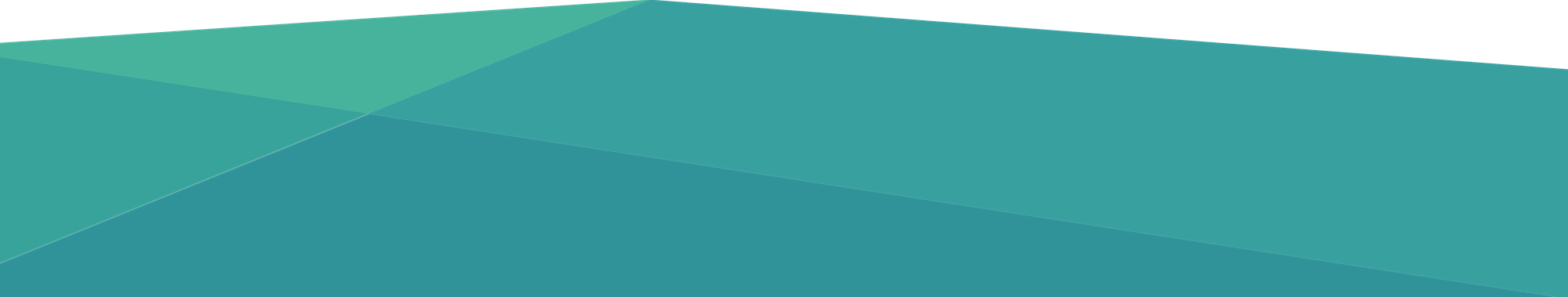 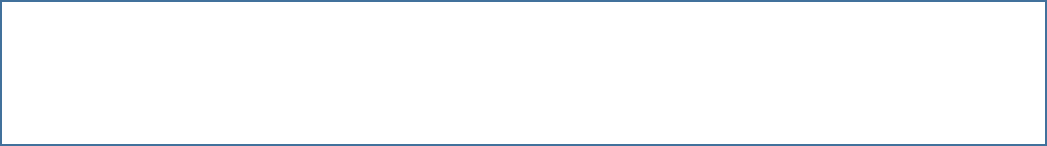 I'm gonna be stronger
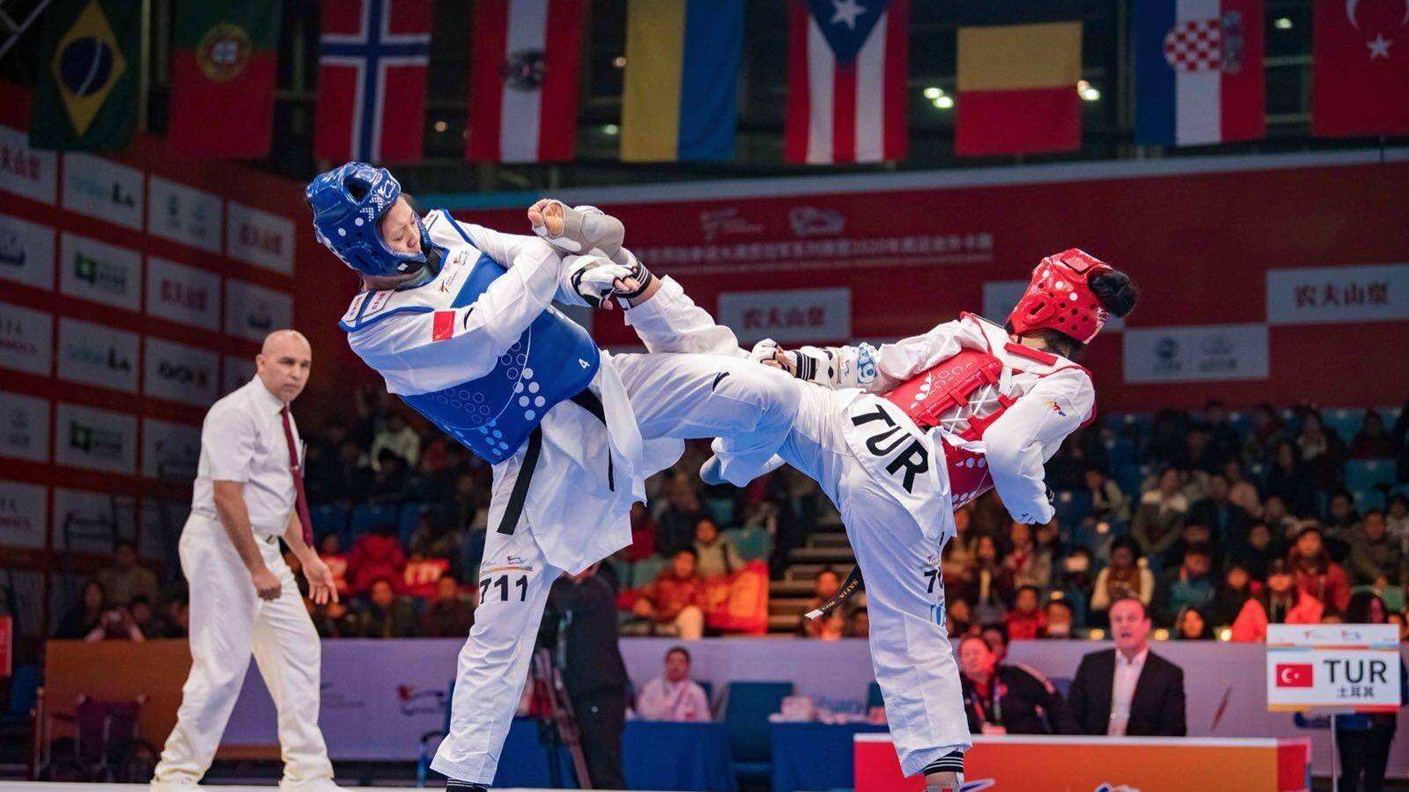 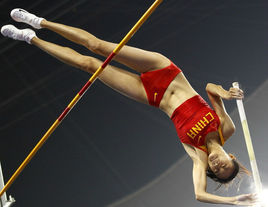 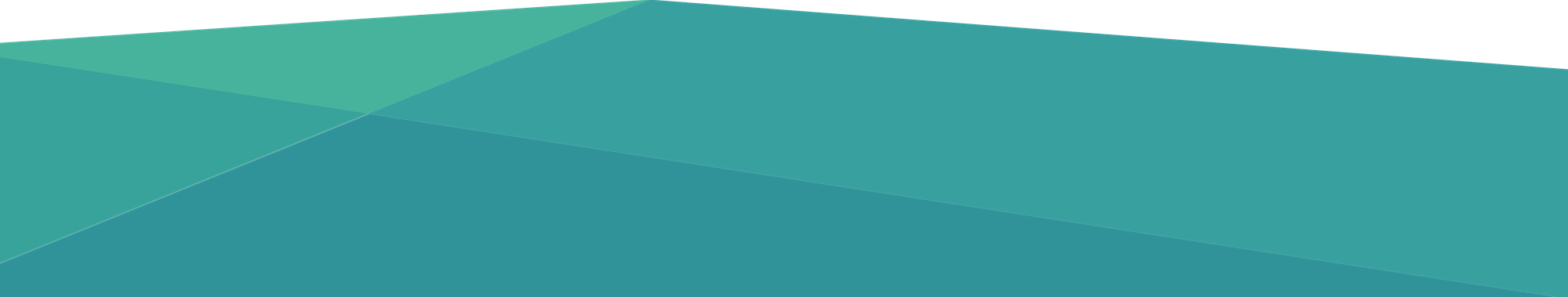 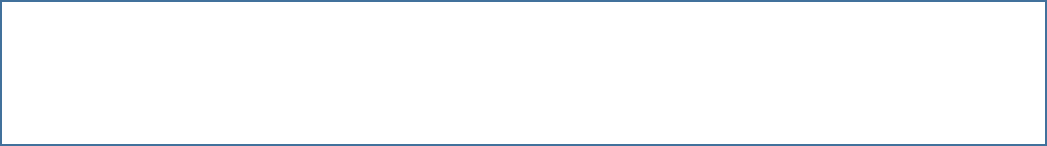 Know that I've tried my very best
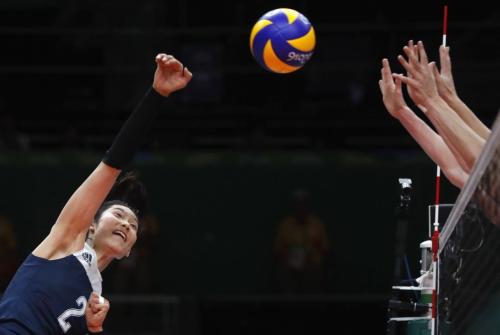 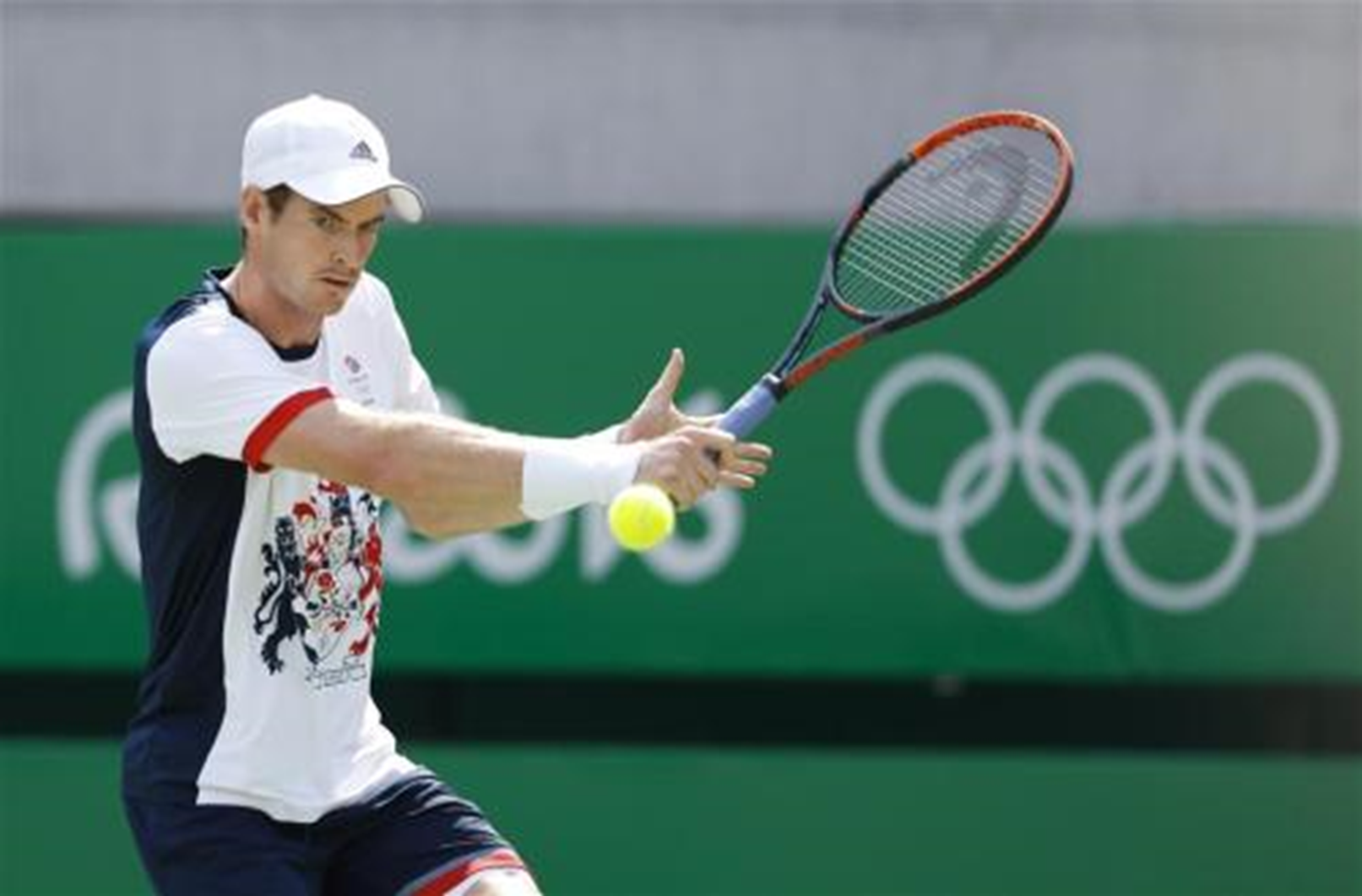 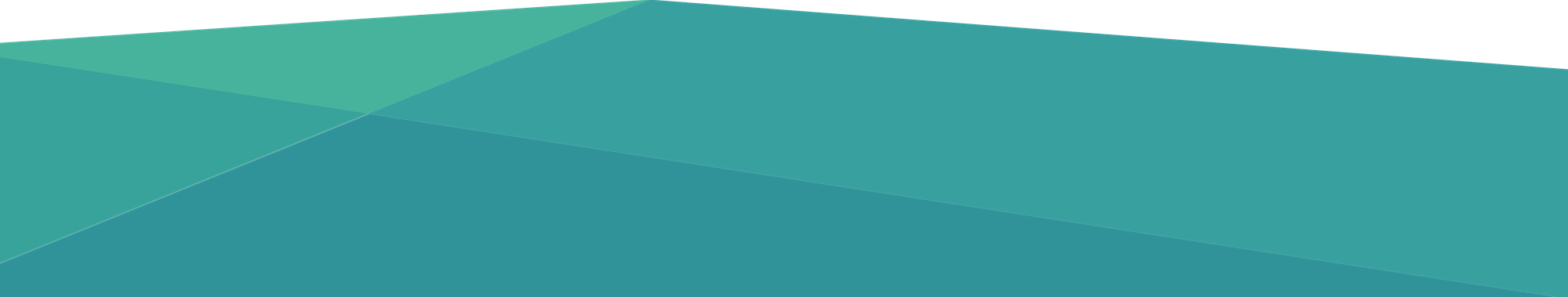 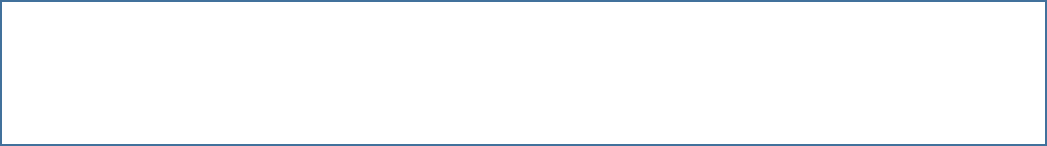 I'd put my spirit to the test
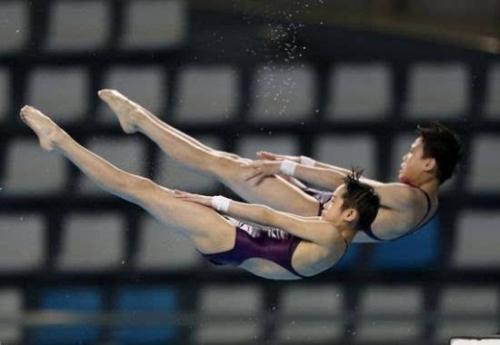 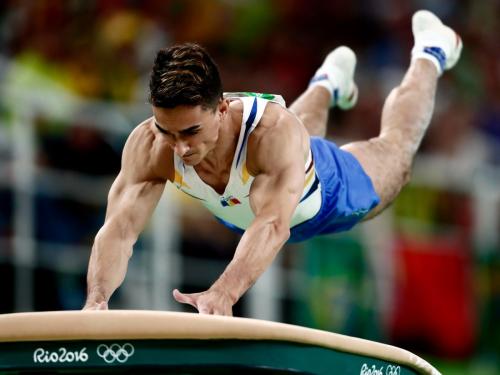 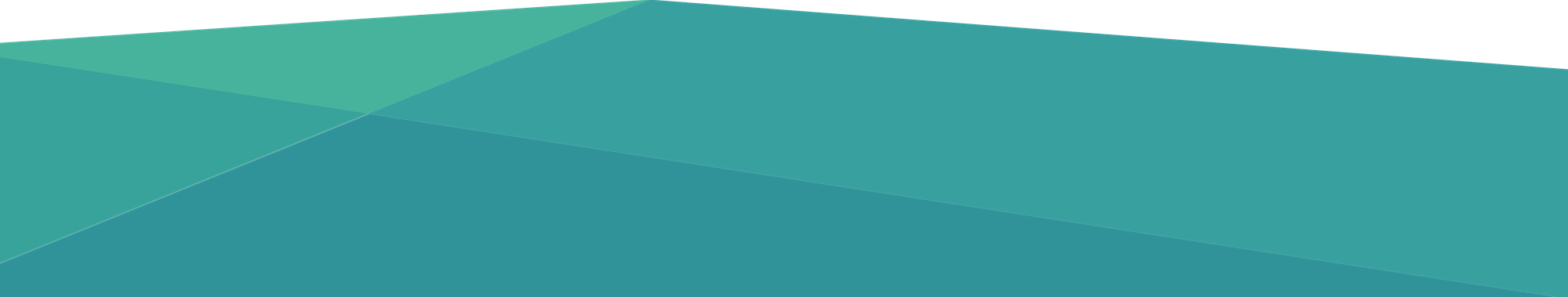 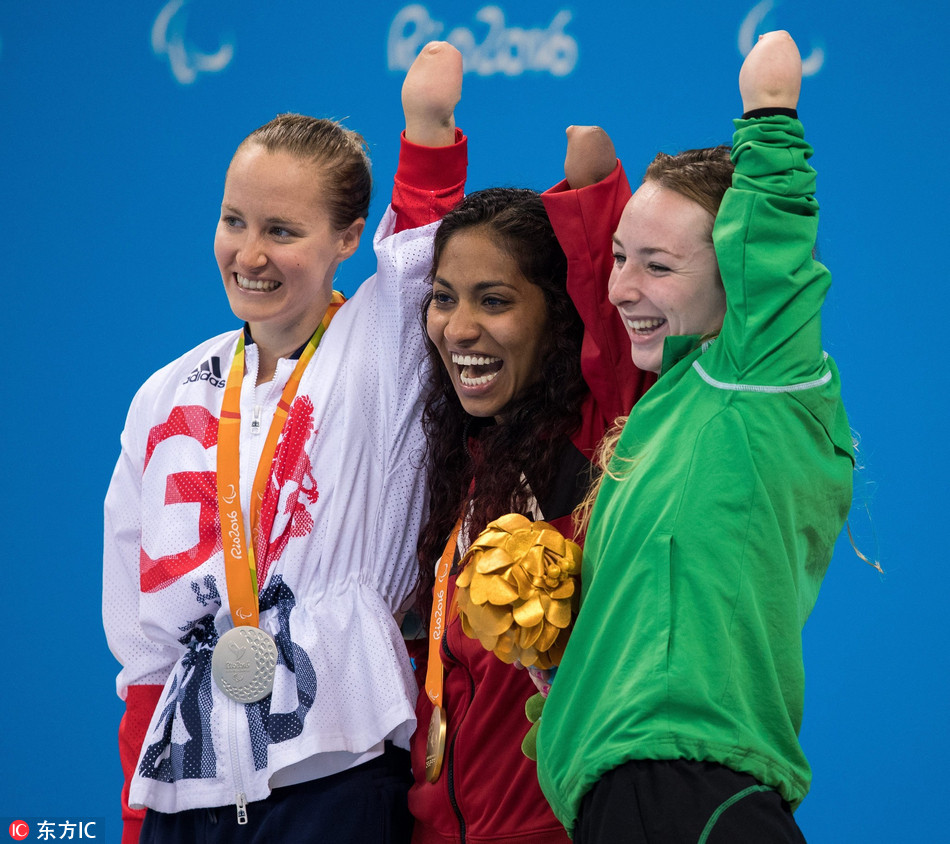 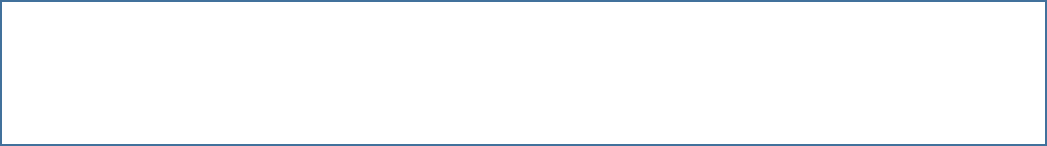 If I could reach
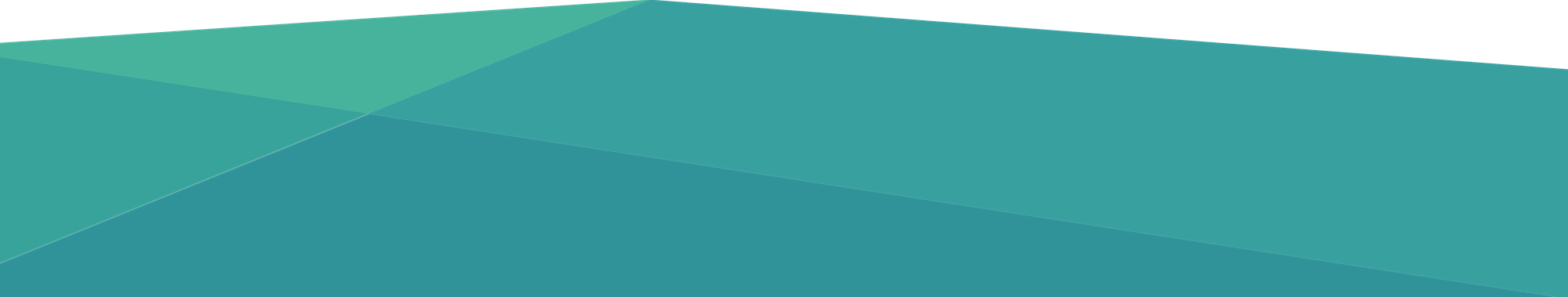 Some days are meant to be remembered
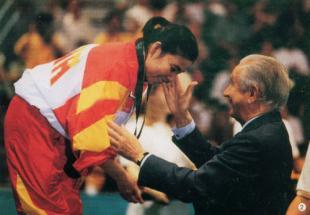 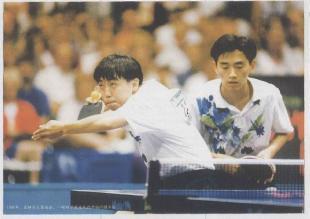 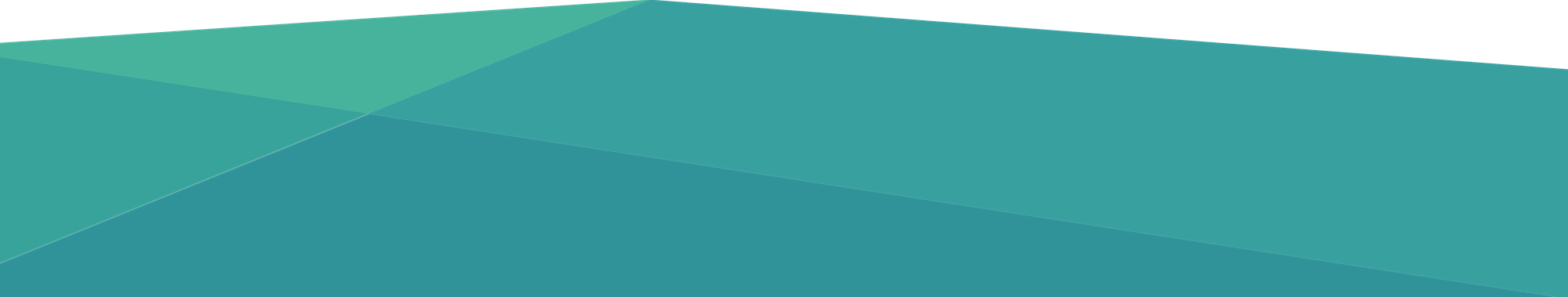 Those days we rise above the stars
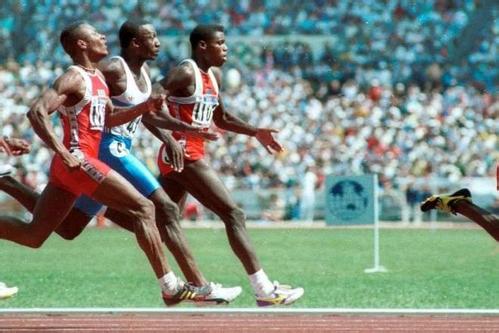 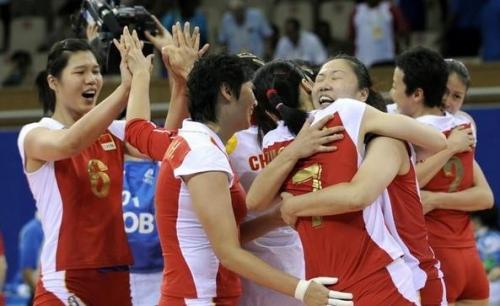 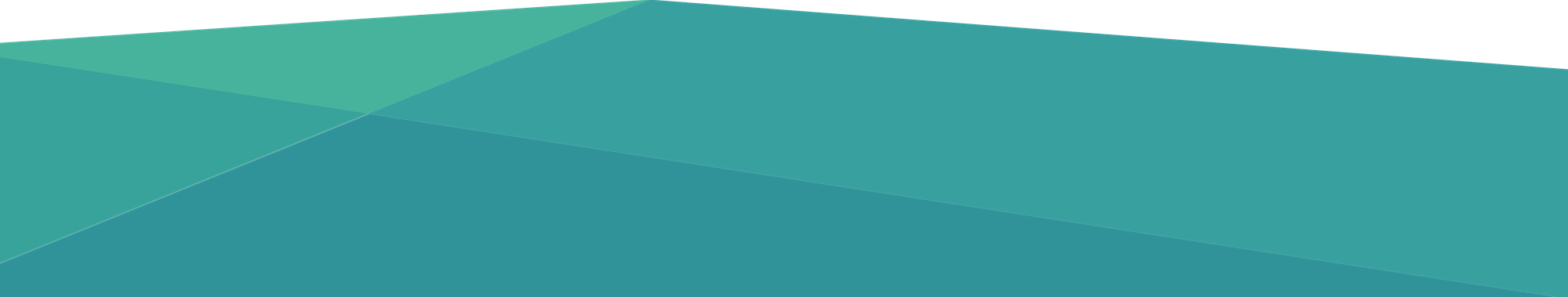 So I'll go the distance this time
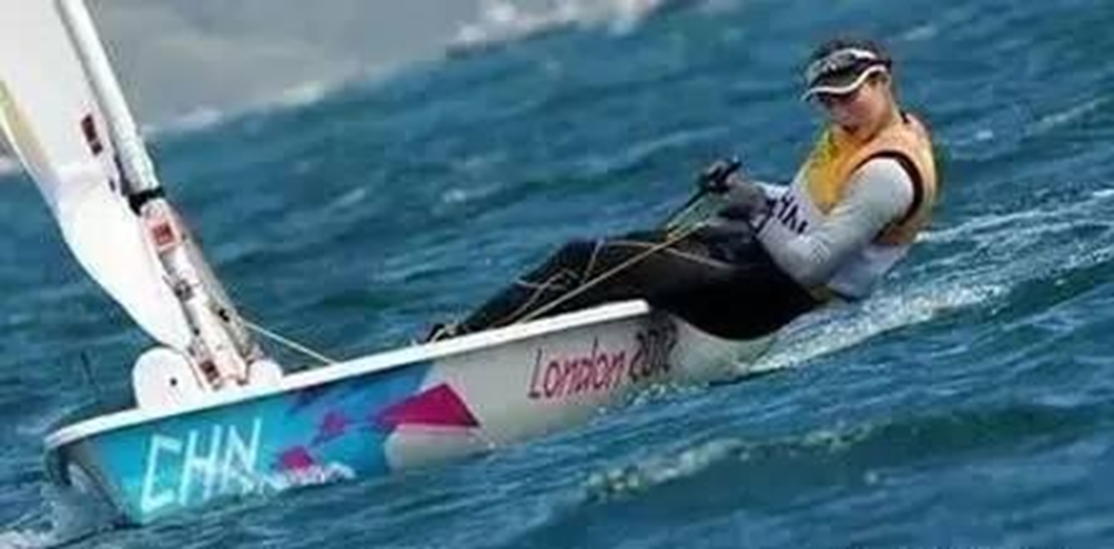 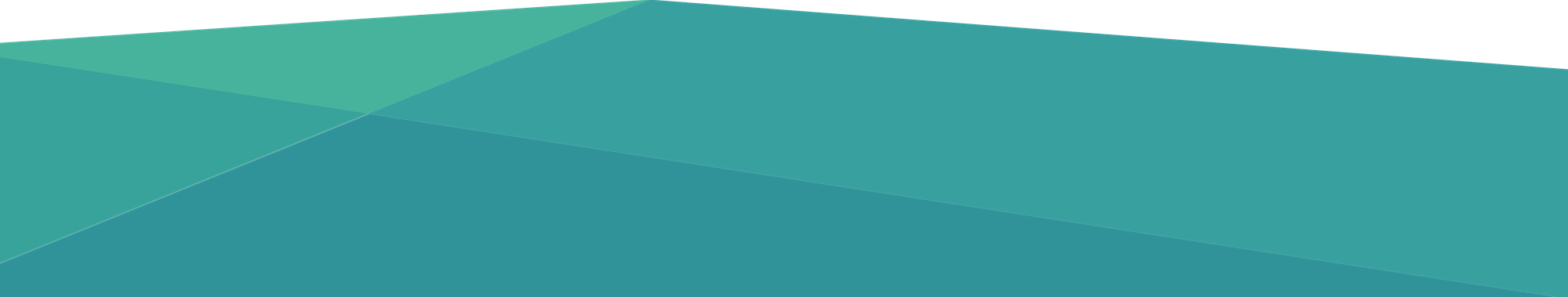 Seeing more the higher I climb
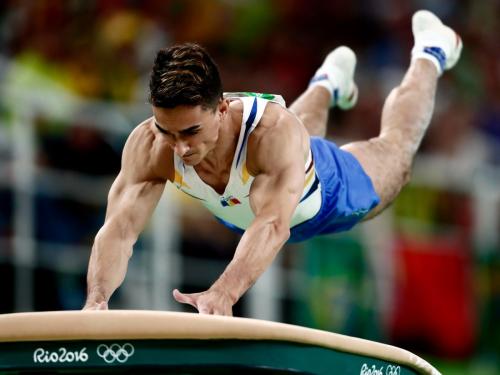 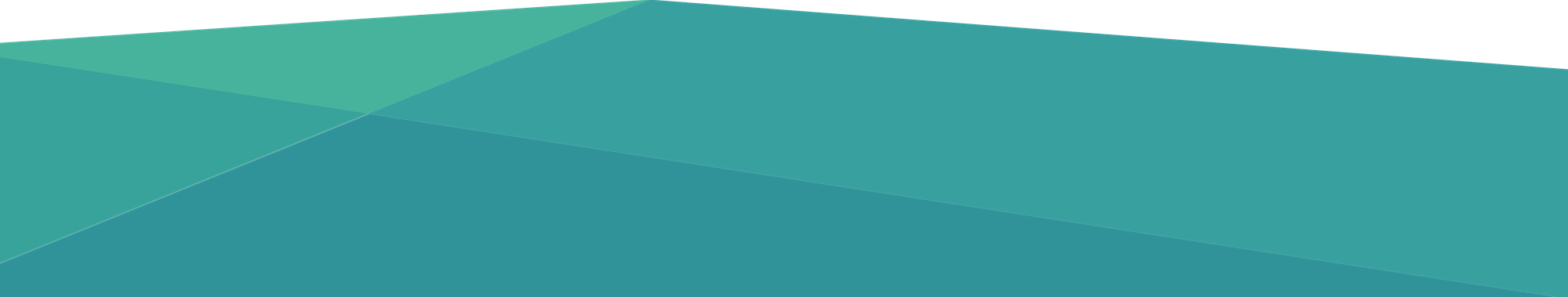 That the more I believe
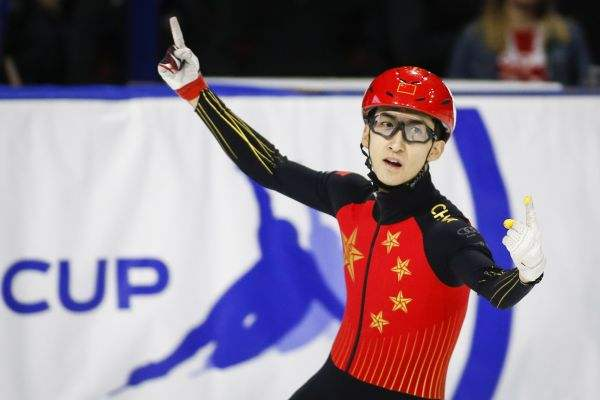 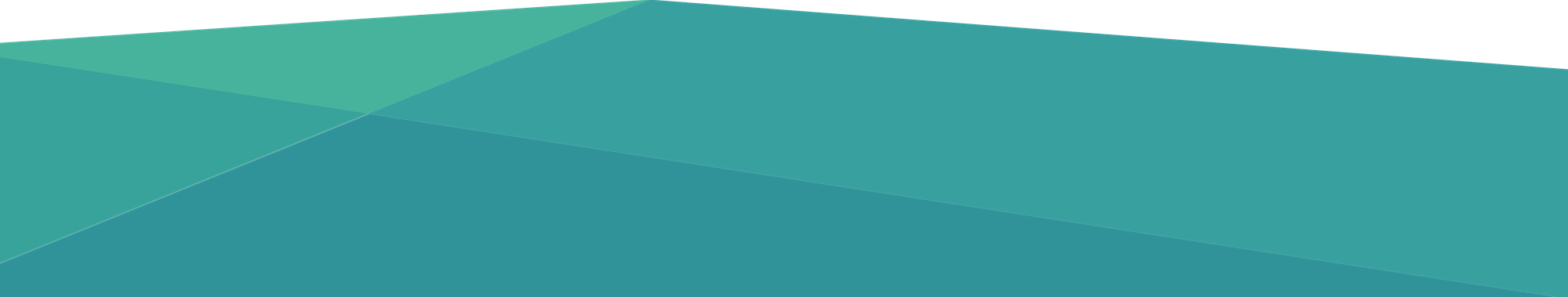 All the more that this dream will be mine
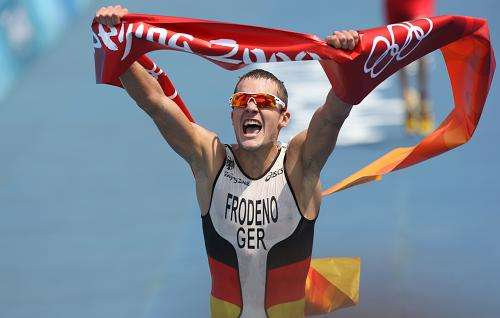 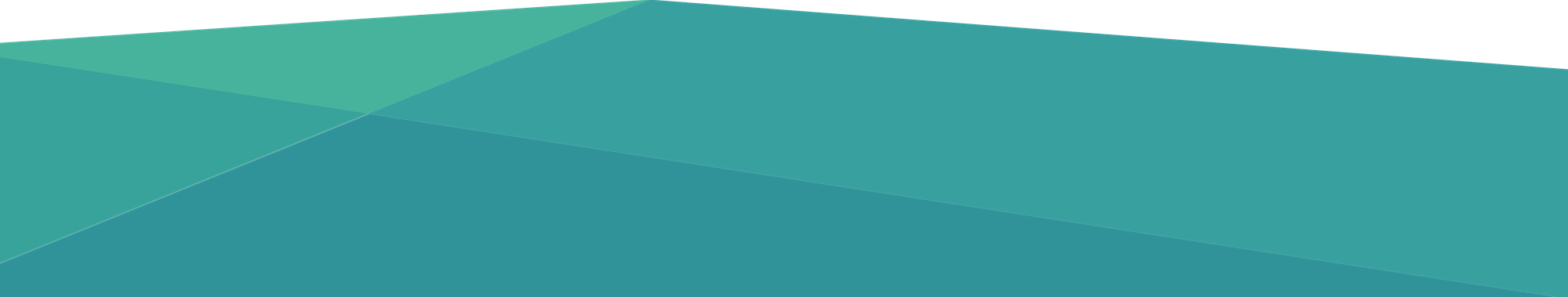 If I could reach higher
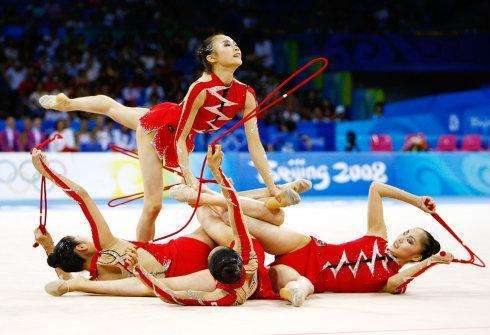 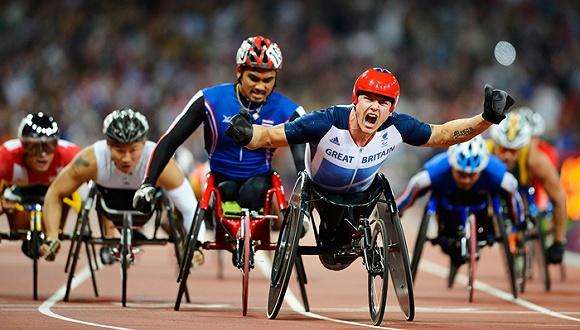 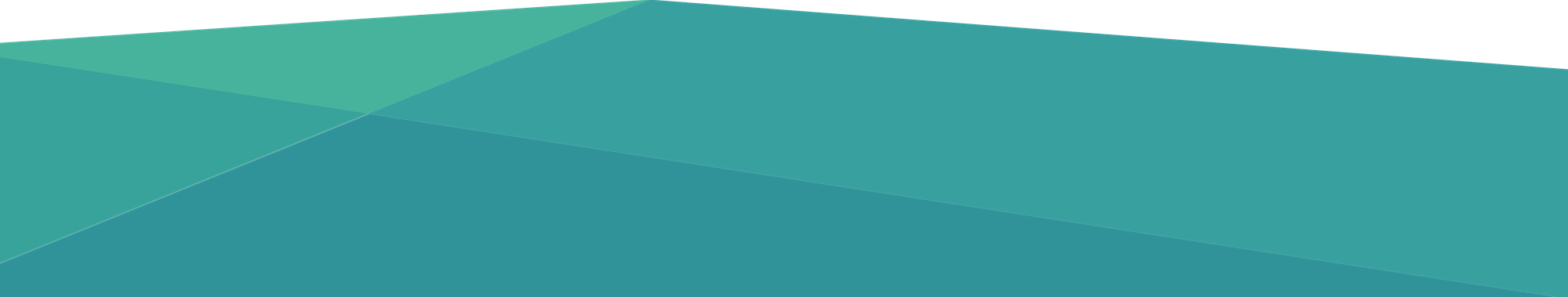 Just for one moment touch the sky
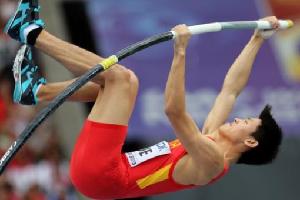 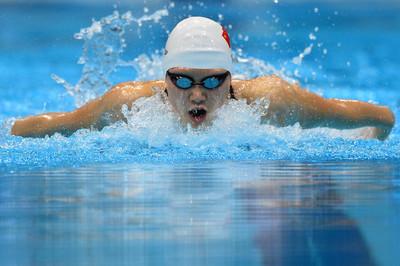 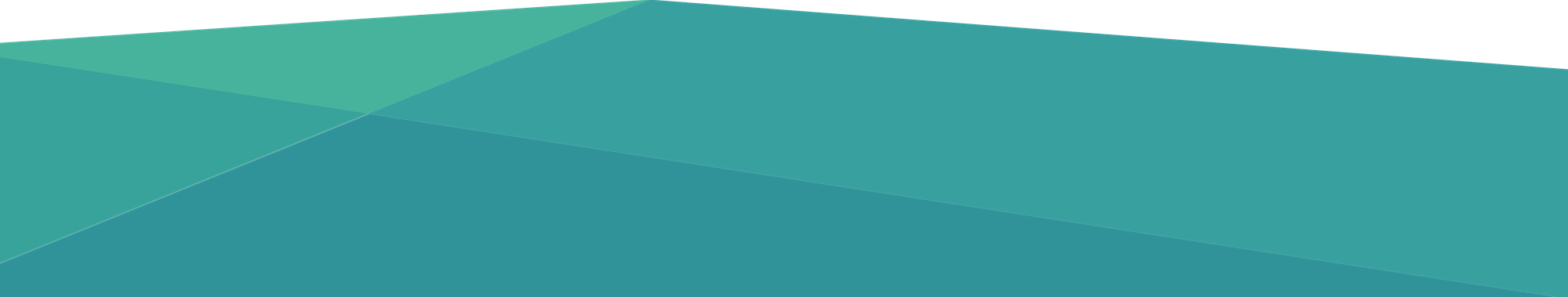 From that one moment in my life
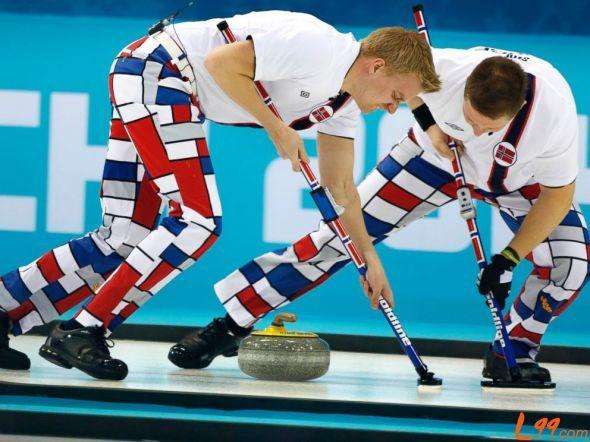 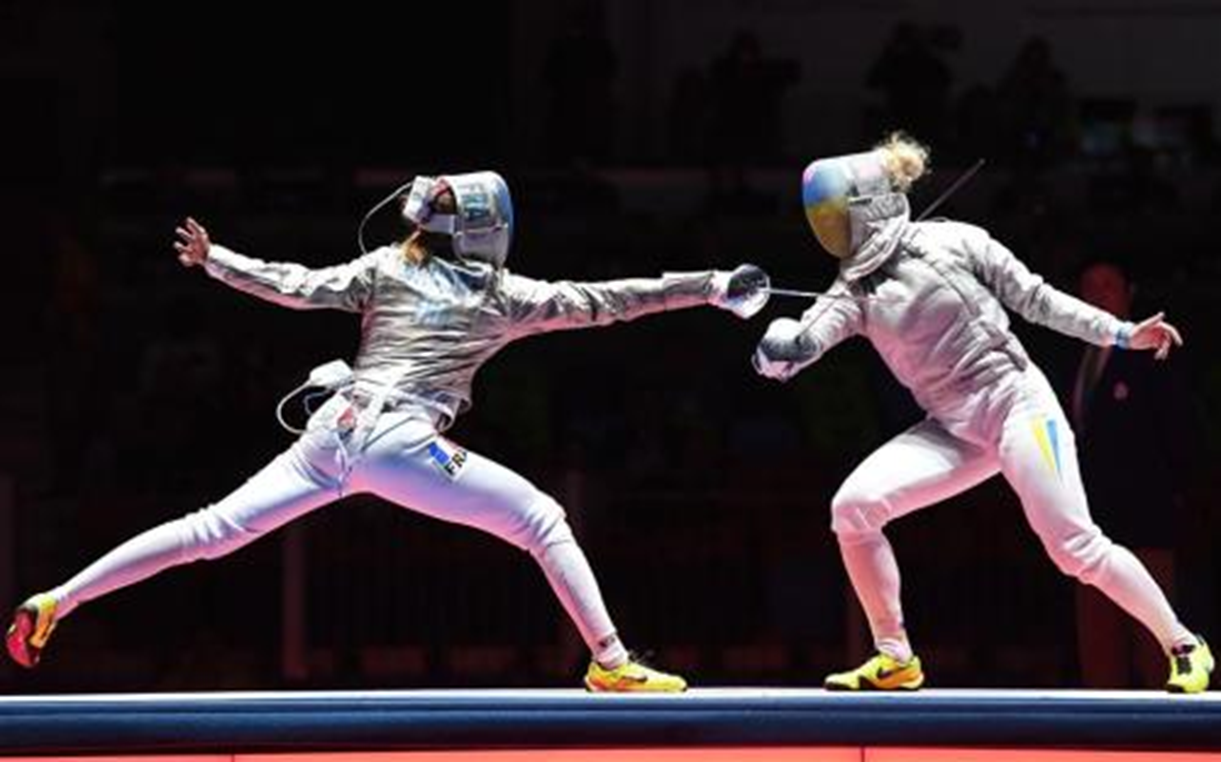 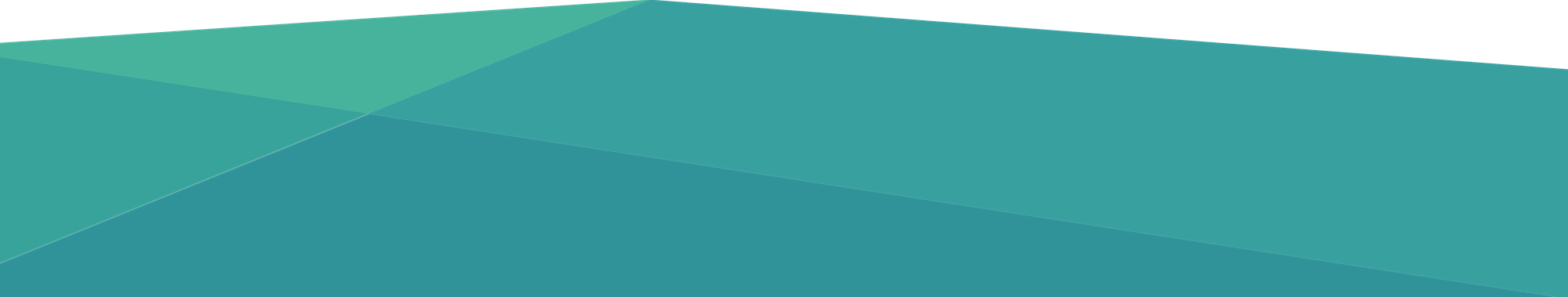 I'm gonna be stronger
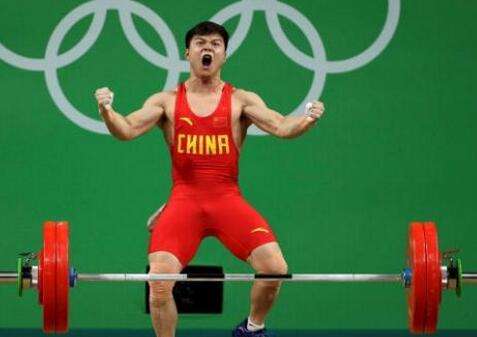 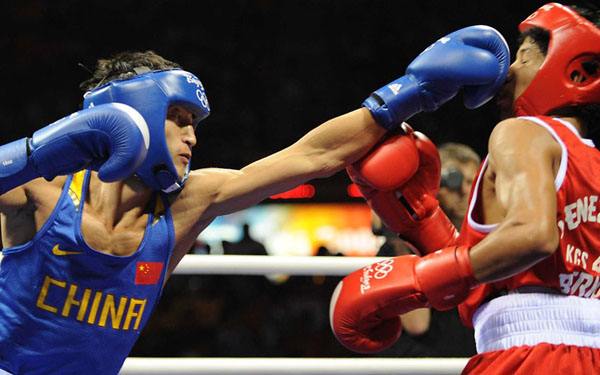 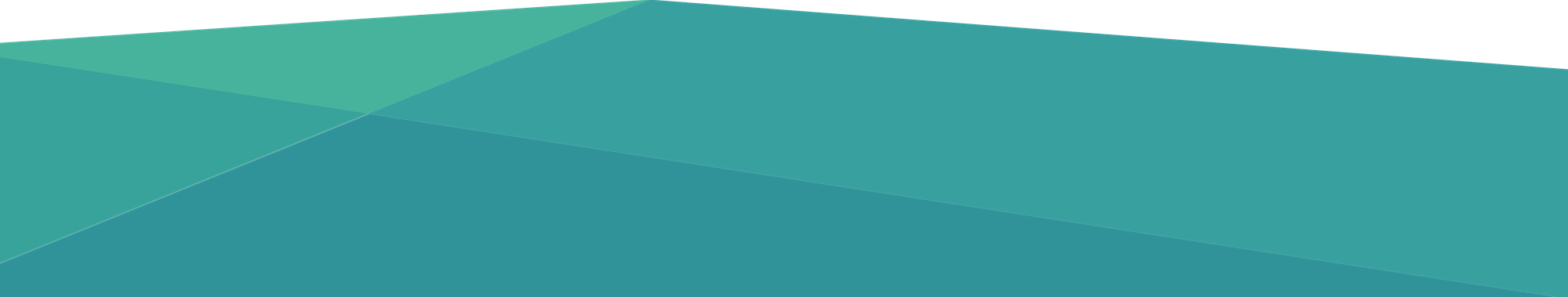 Know that I've tried my very best
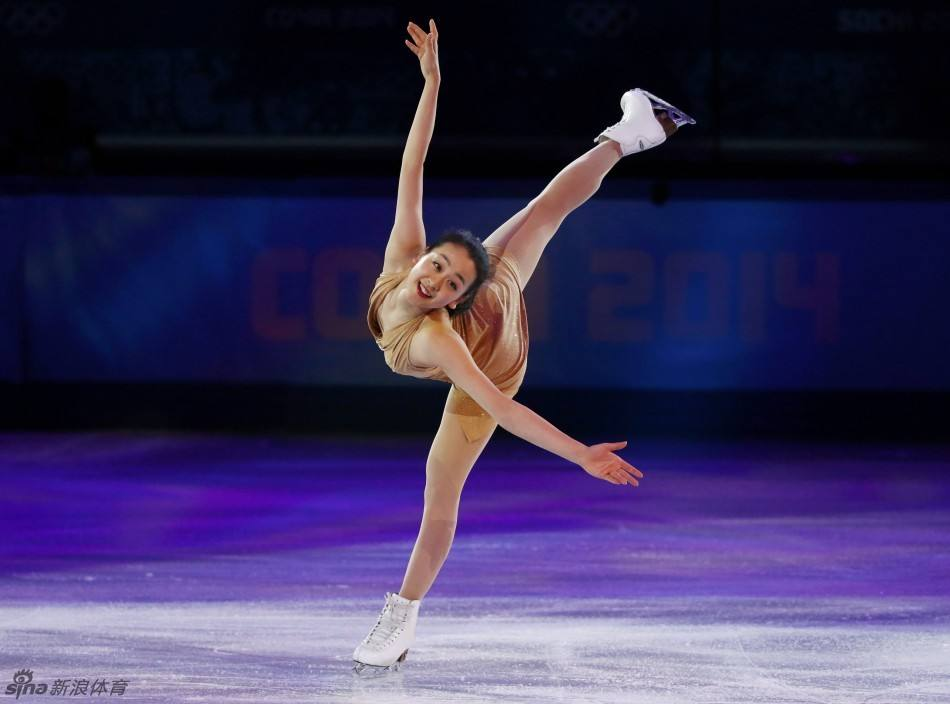 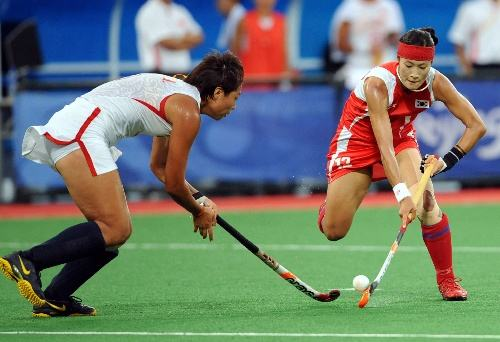 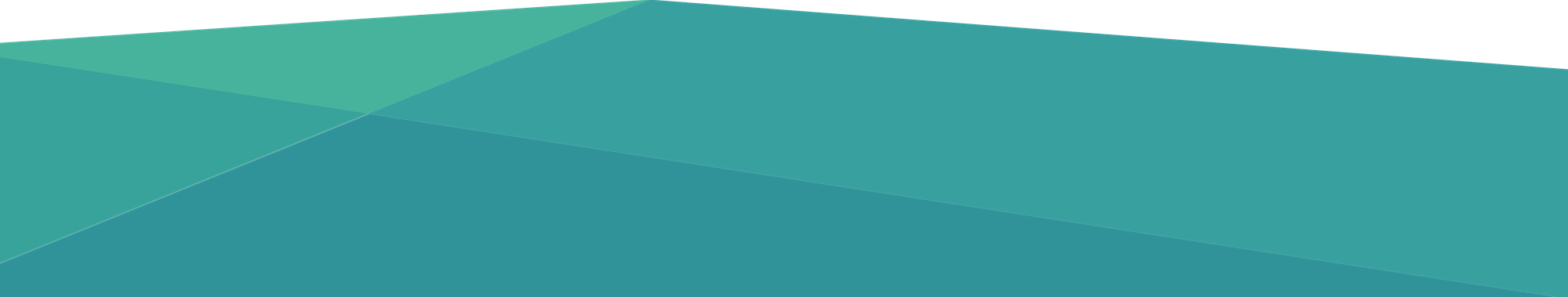 I'd put my spirit to the test
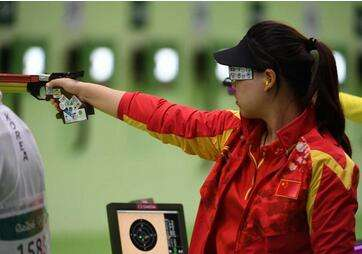 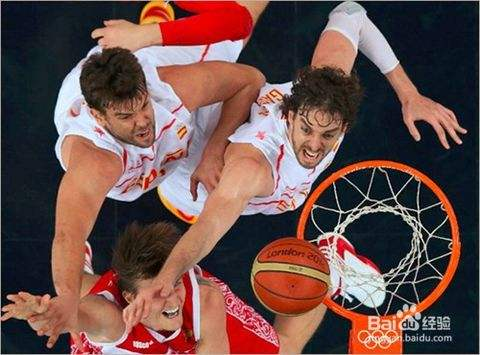 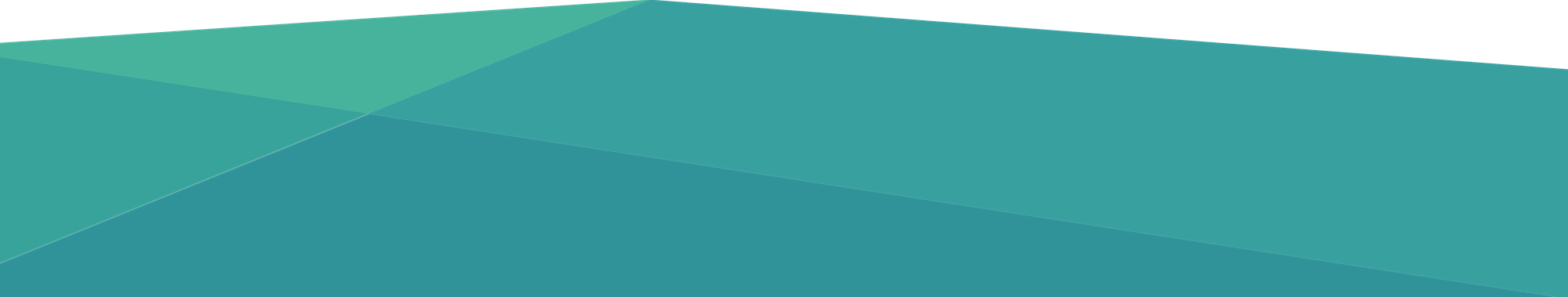 If I could reach
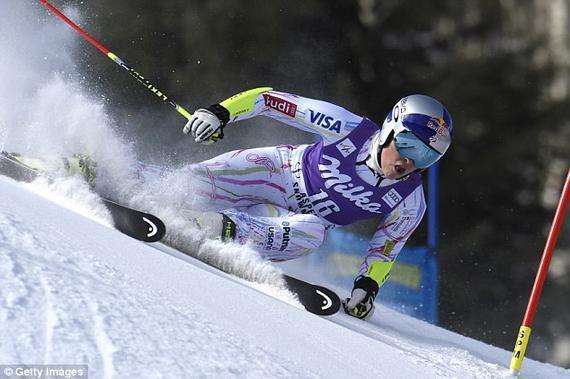 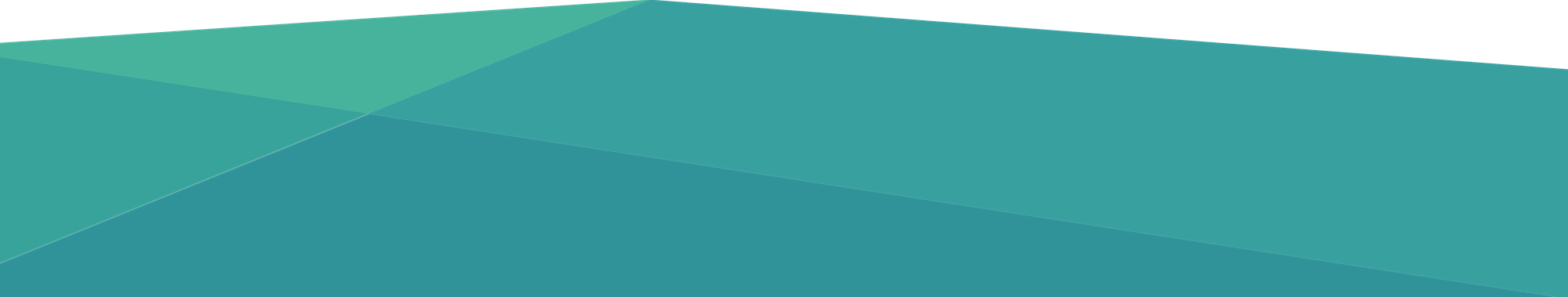 If I could reach higher
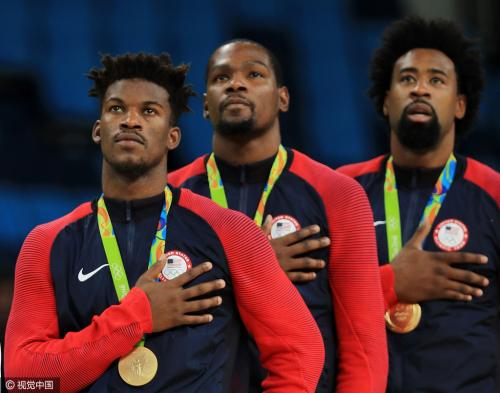 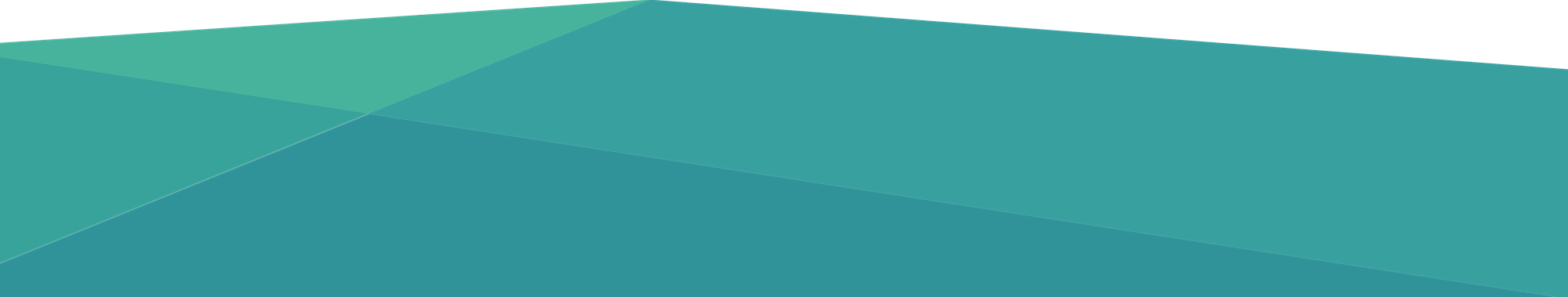 Just for one moment touch the sky
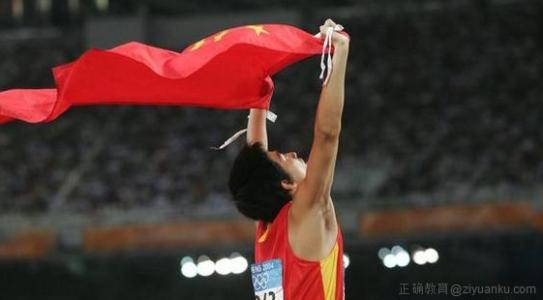 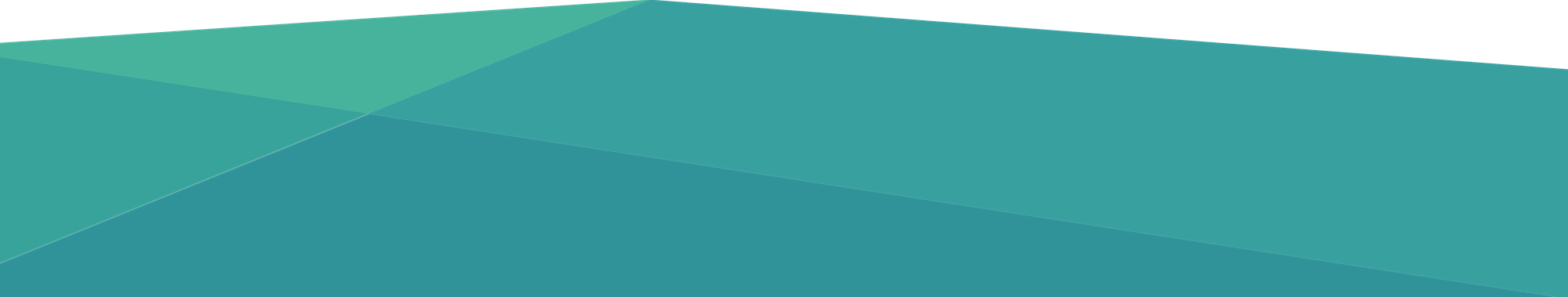 From that one moment in my life
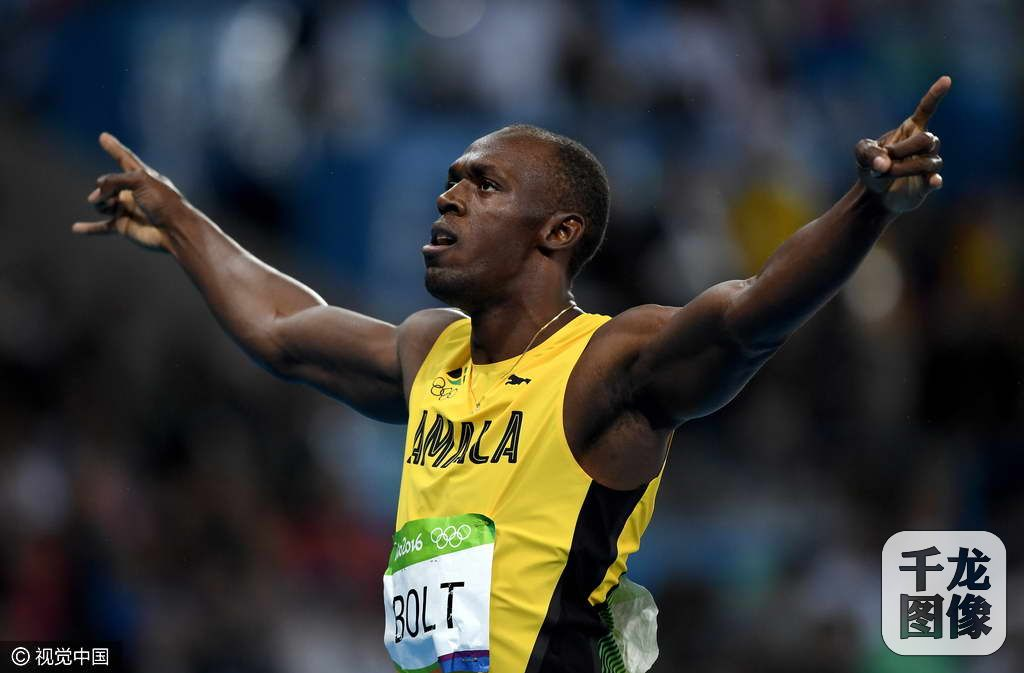 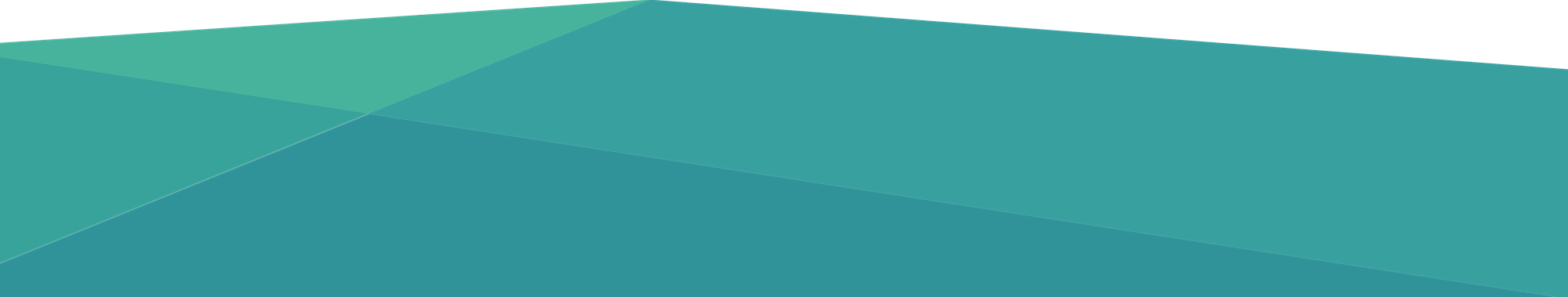 I‘m gonna be  stronger
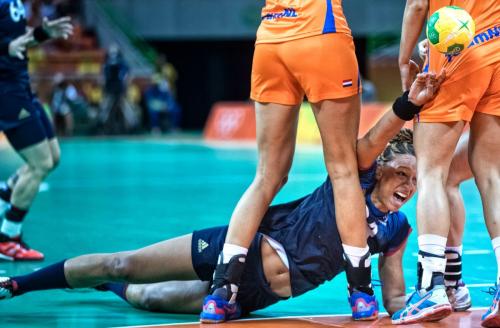 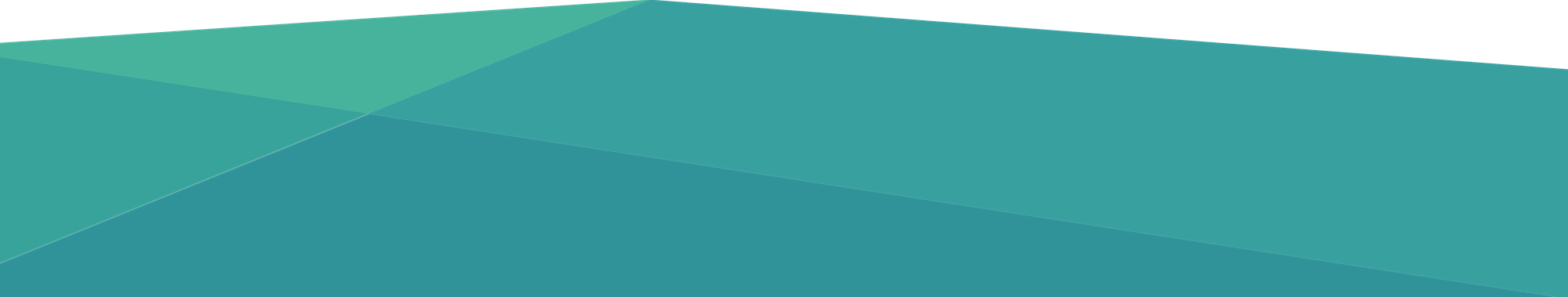 I'm gonna be so much stronger yes I am
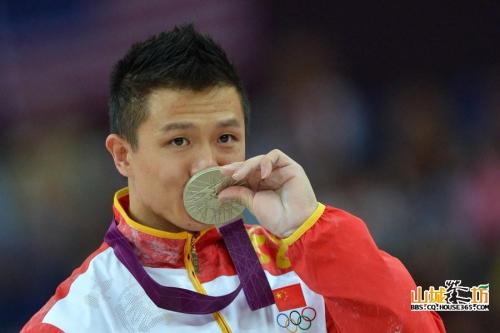 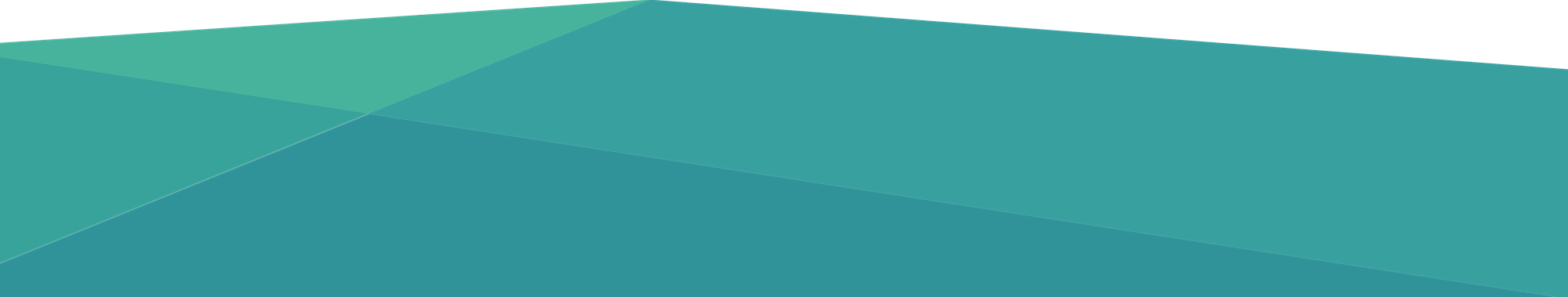 I‘d put my spirit to the test
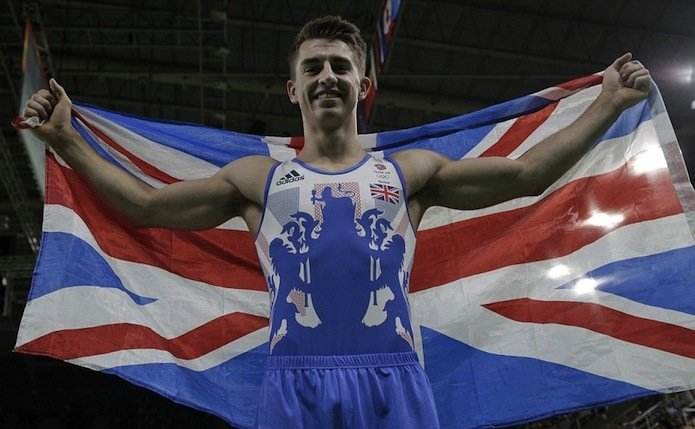 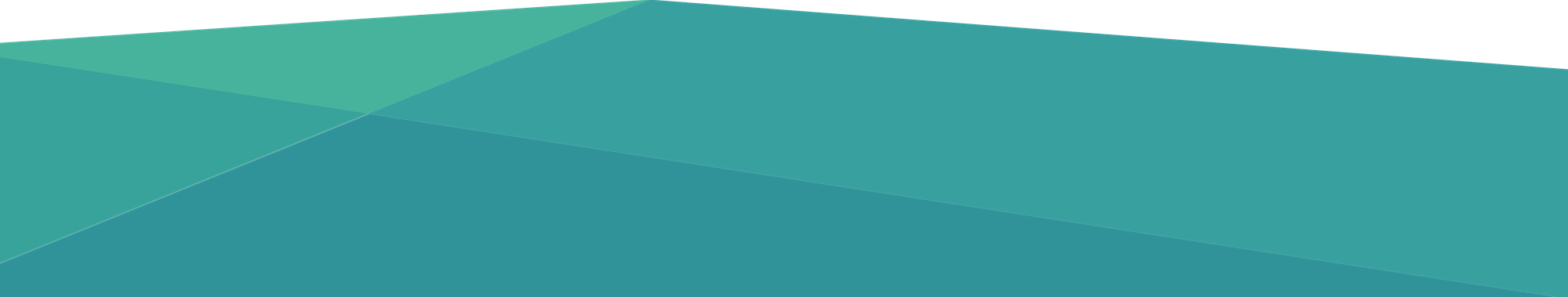 if I could reach higher
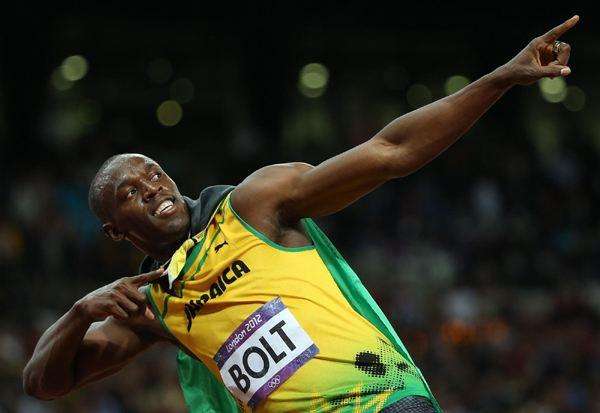 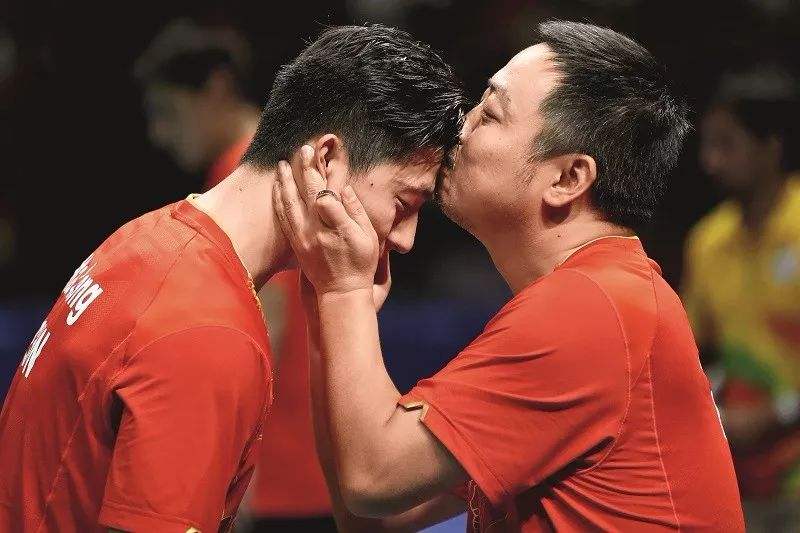 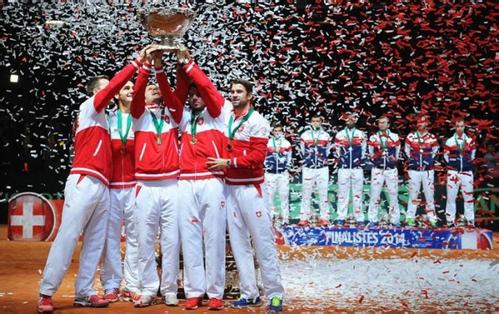 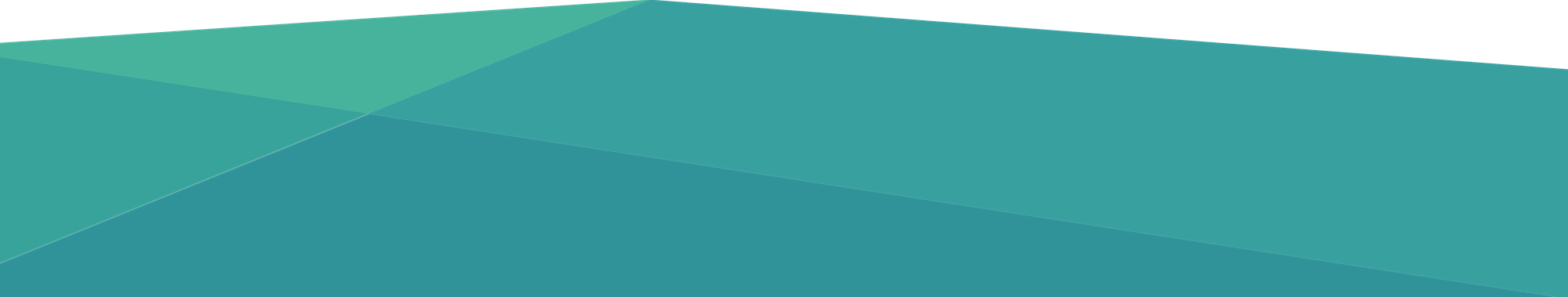 if I could, if I could if I could reach
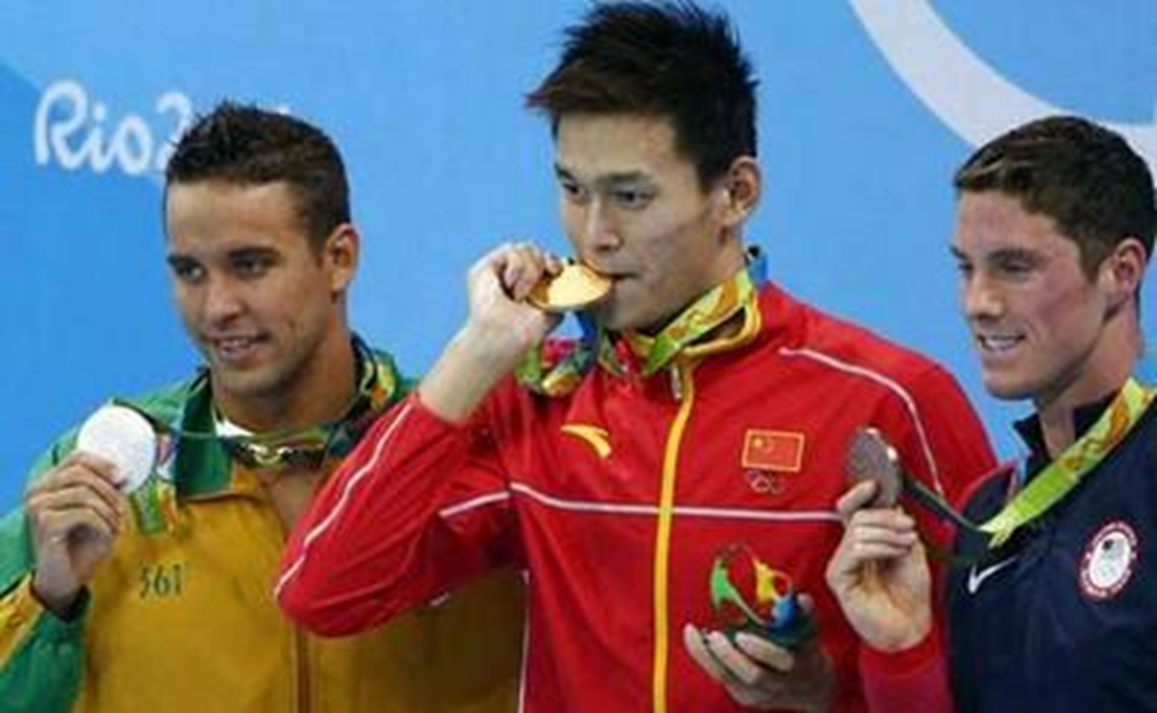 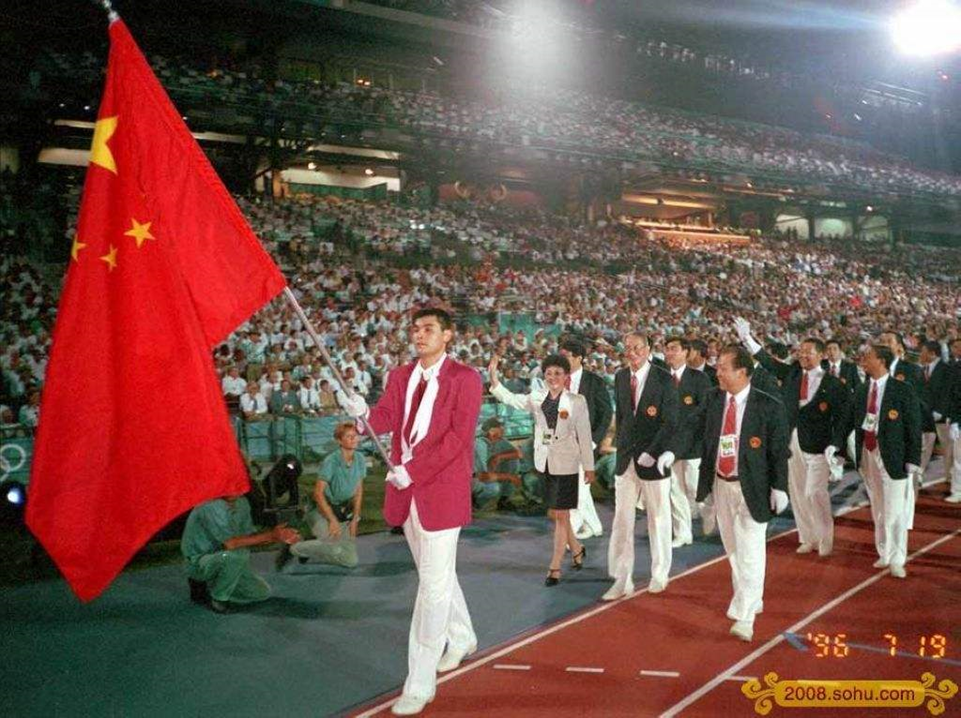 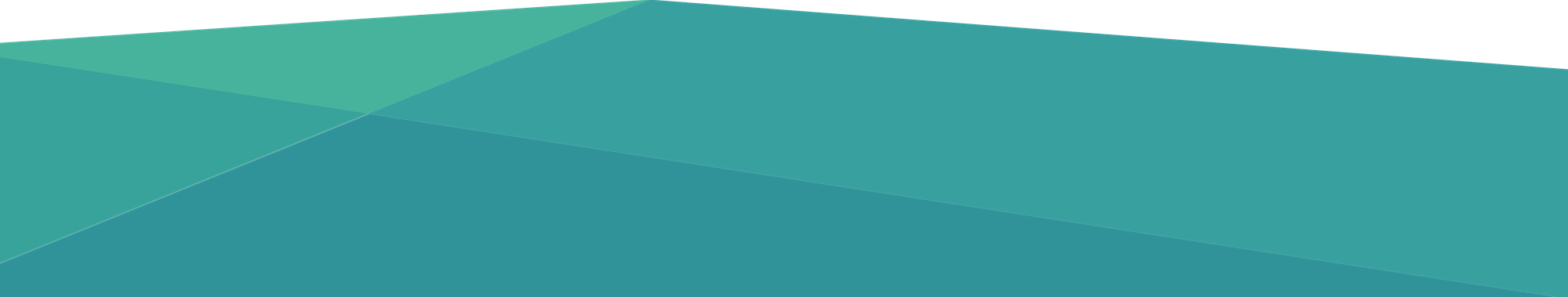 reach, I‘d reach, I‘d reach I‘d reach‘ I‘d reach so much higher
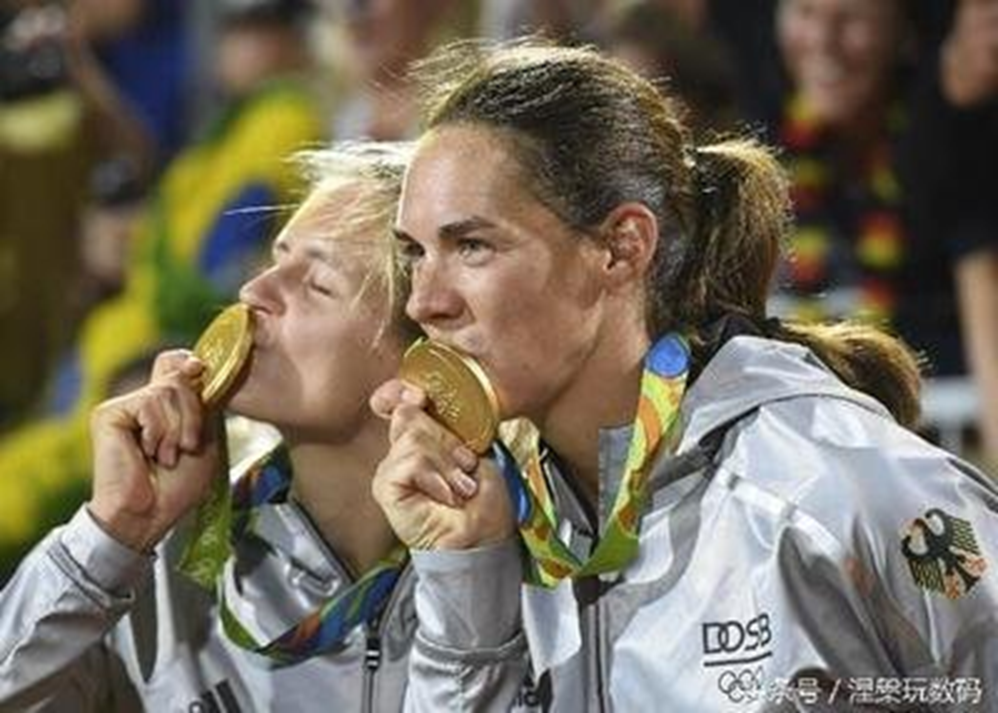 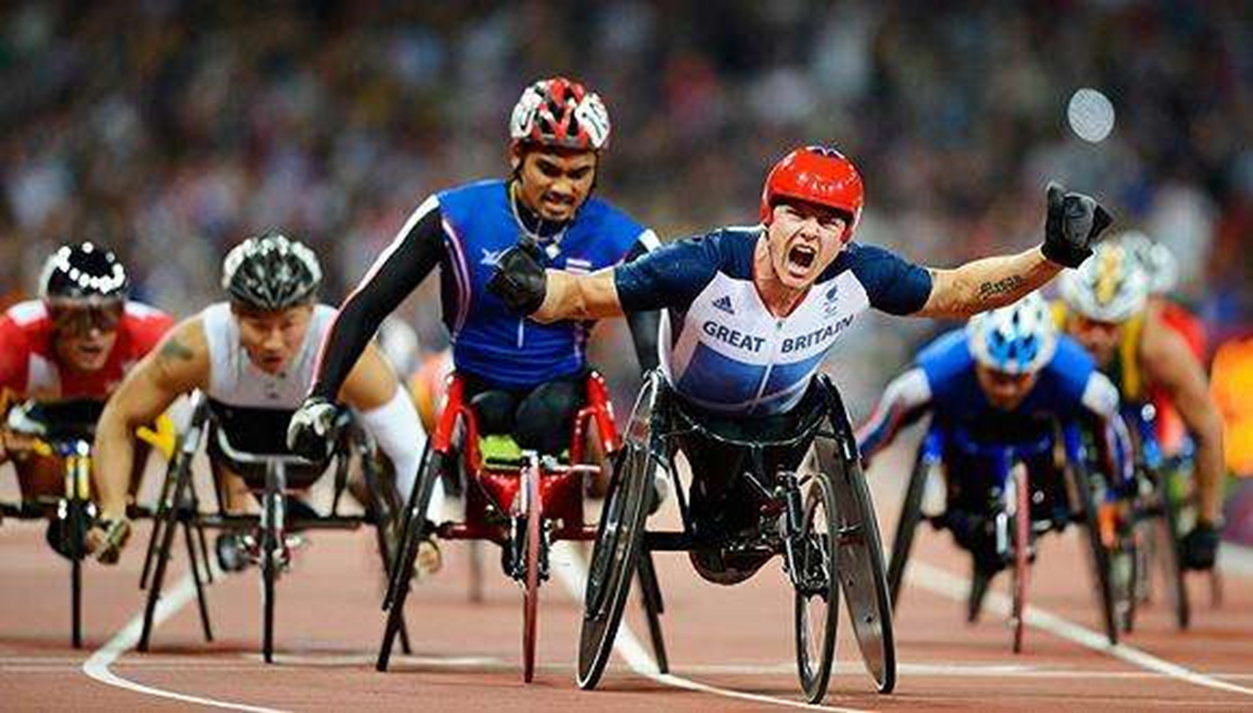 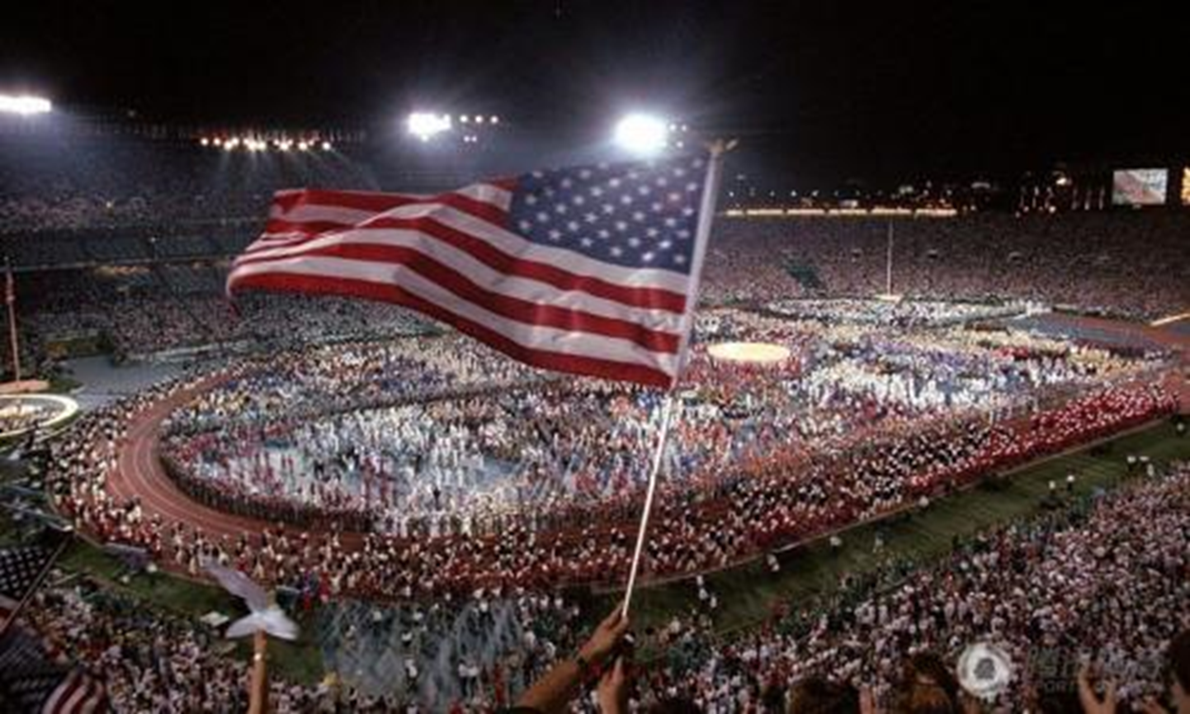 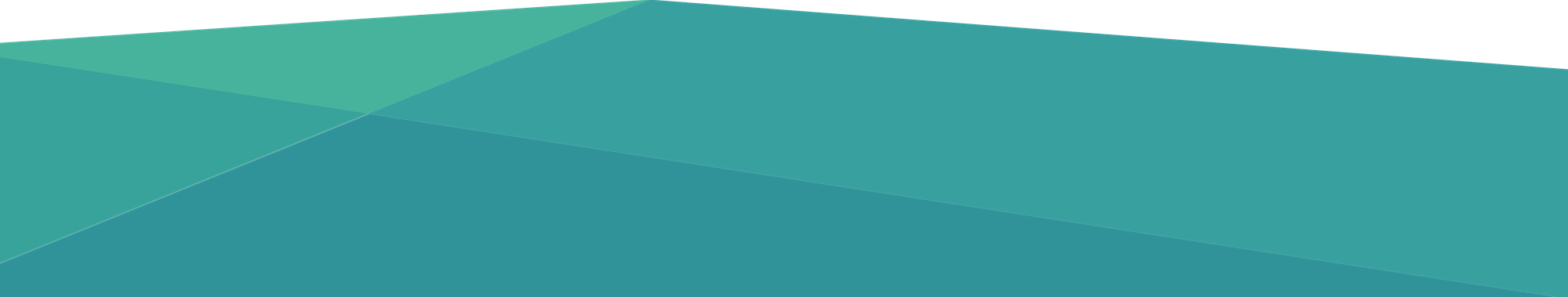 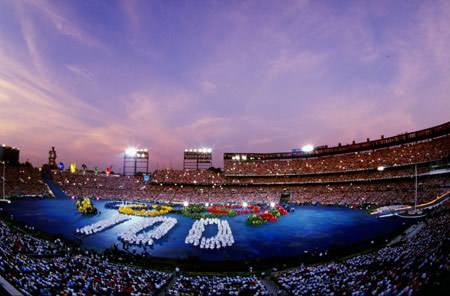 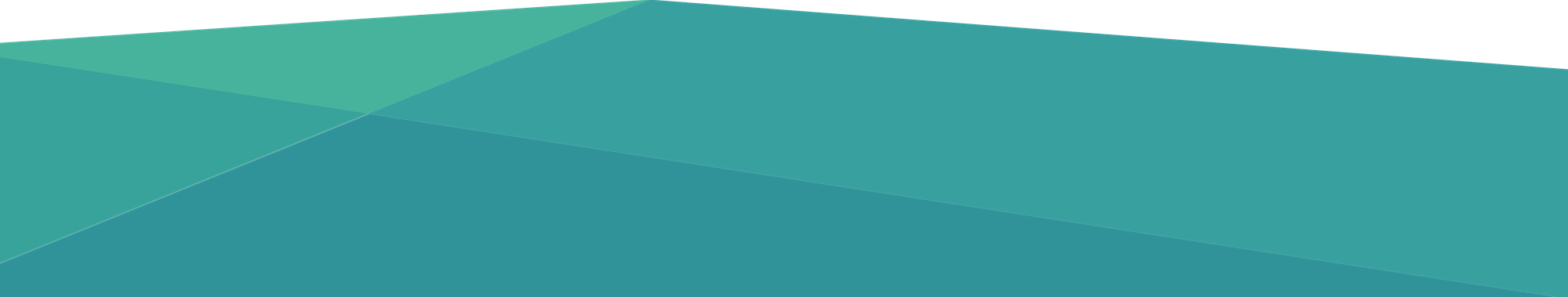 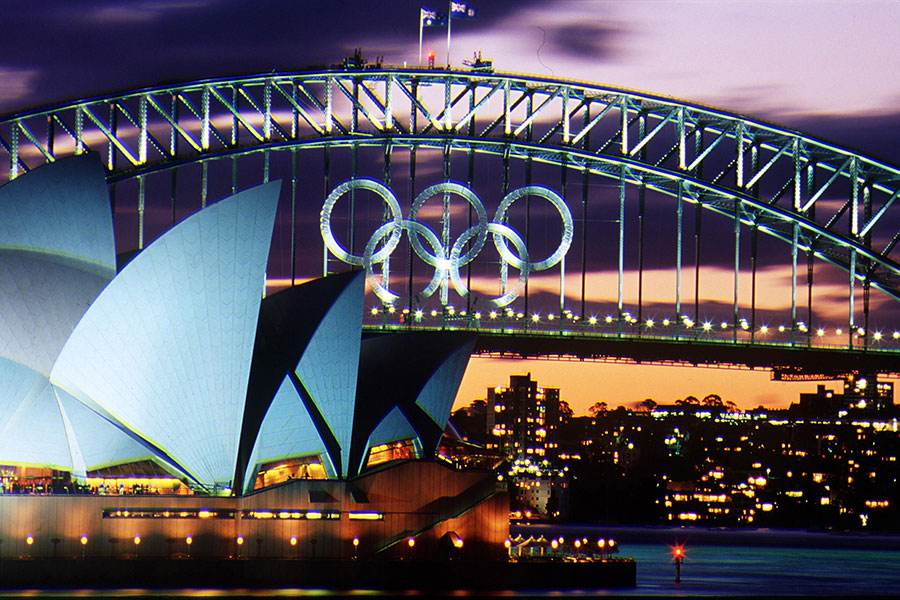 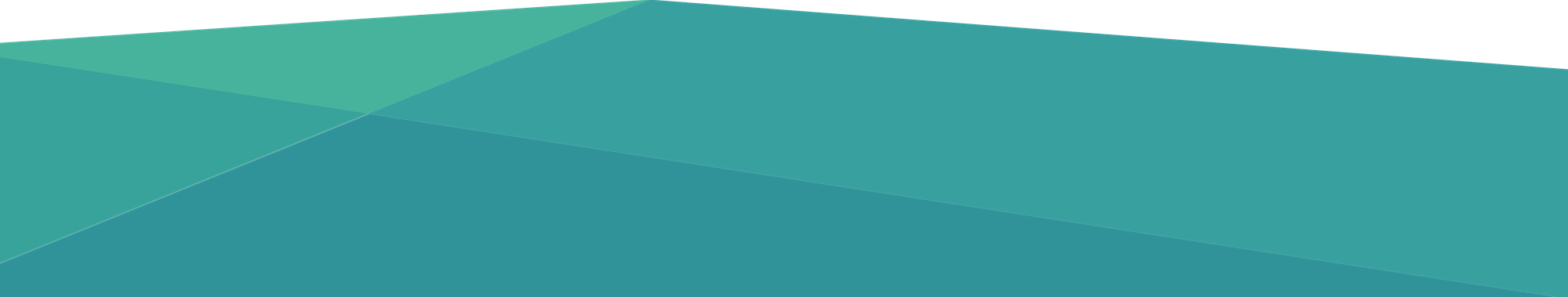 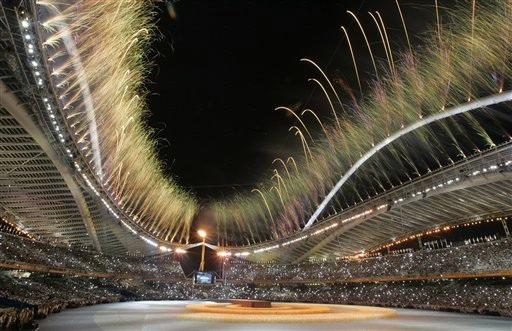 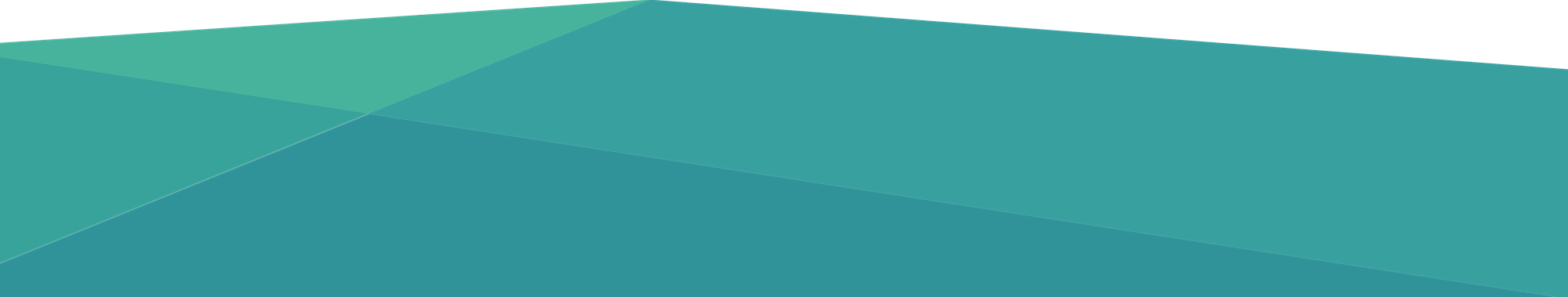 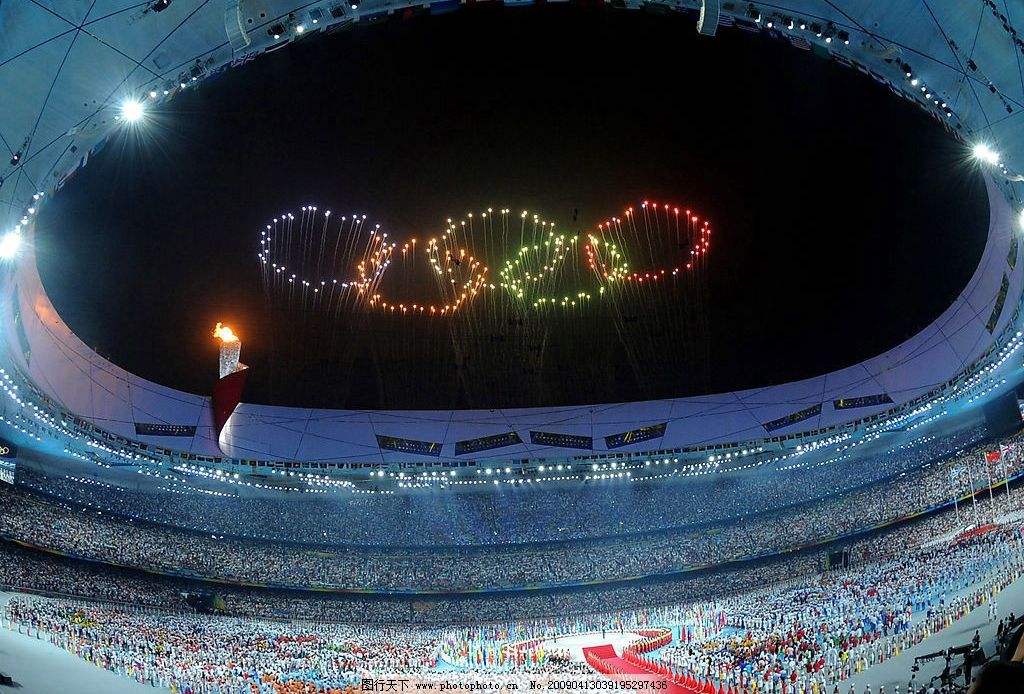 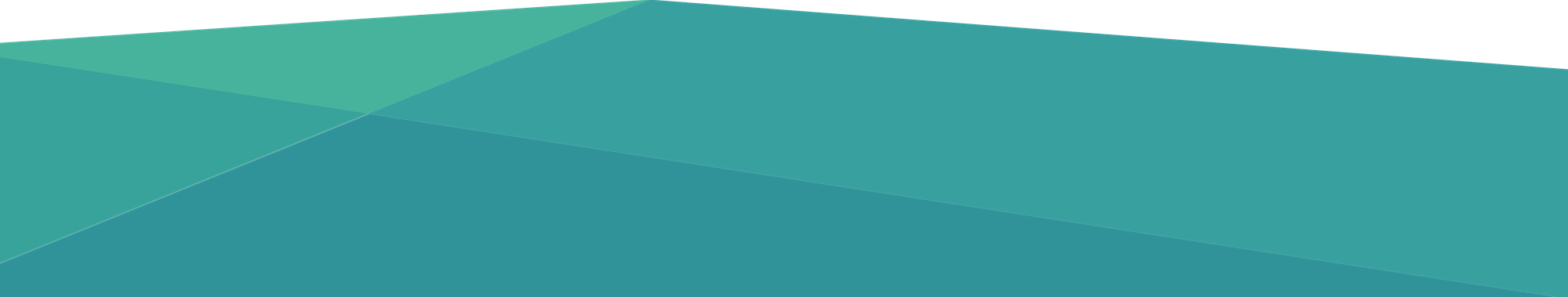 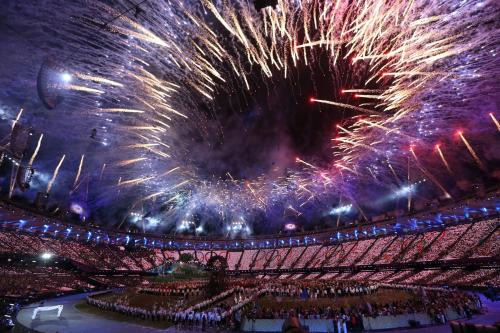 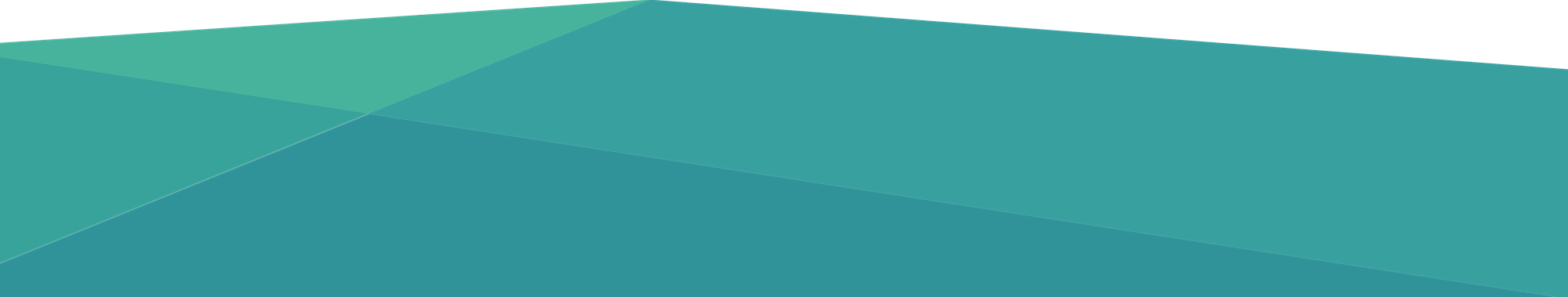 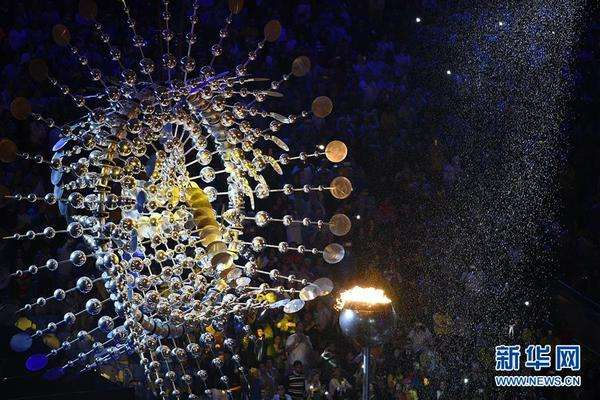 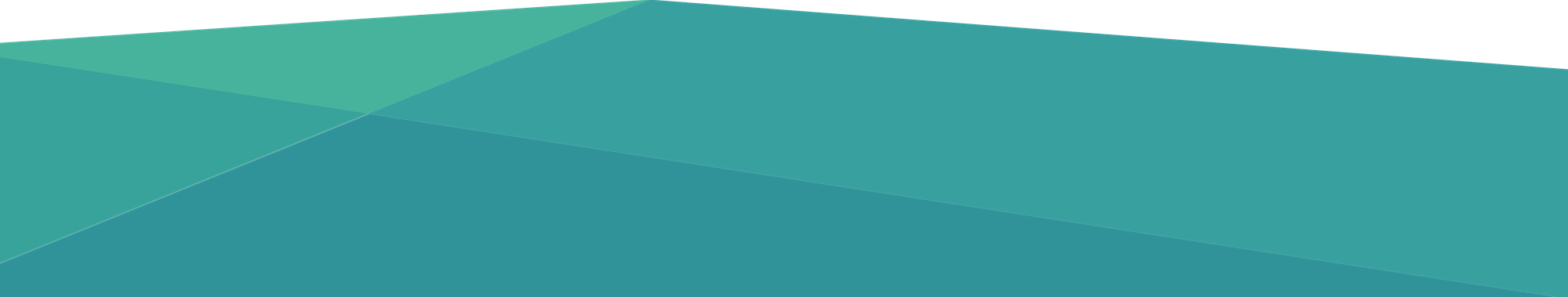